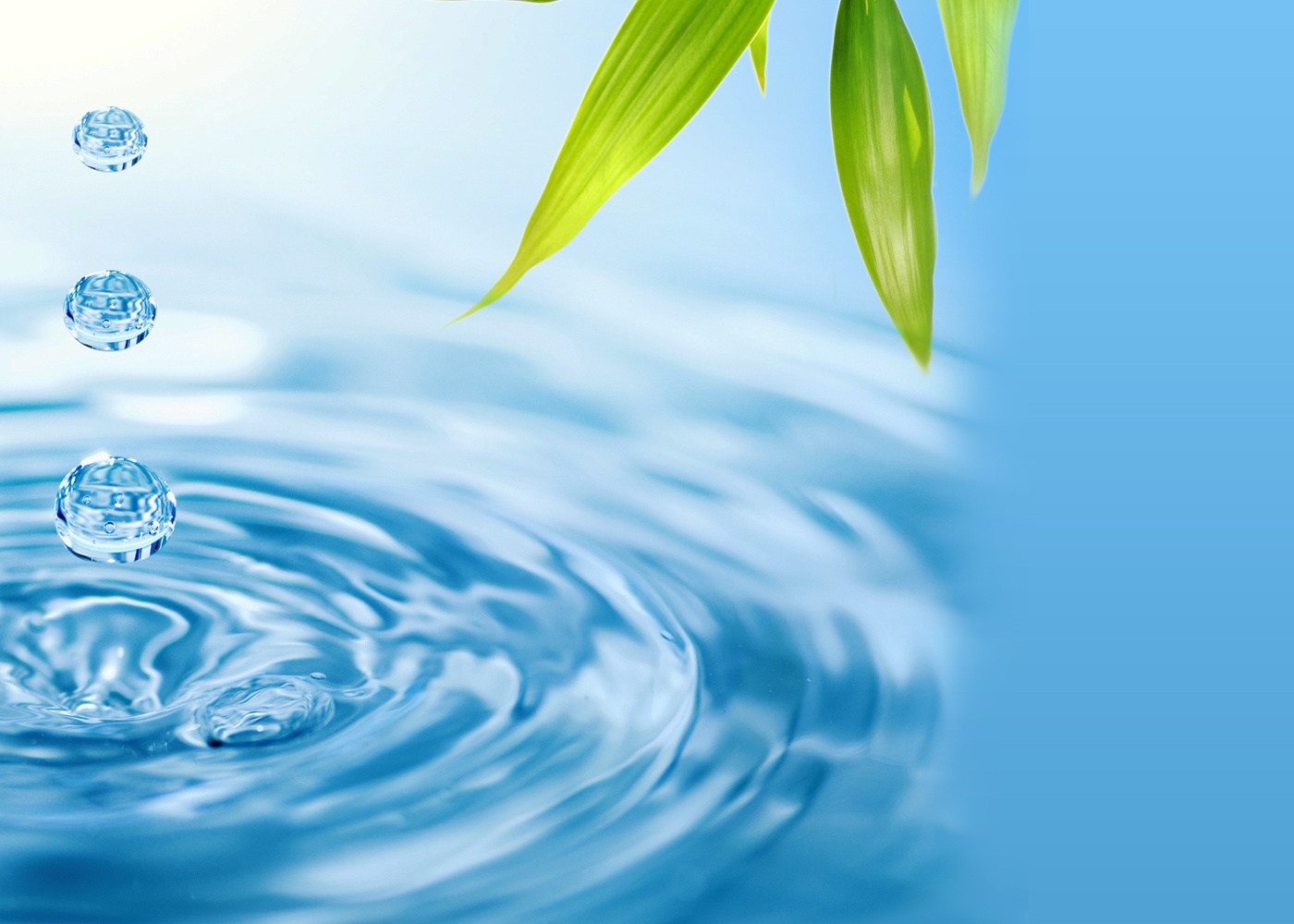 Проект: 
по экологии
«Родники -  Суксуна»
дети средней, старшей группы «Рябинка», родители.
Воспитатель: 
Максимова Алевтина Георгиевна 
-высшая квалификационная категория
апрель – октябрь 2018г.
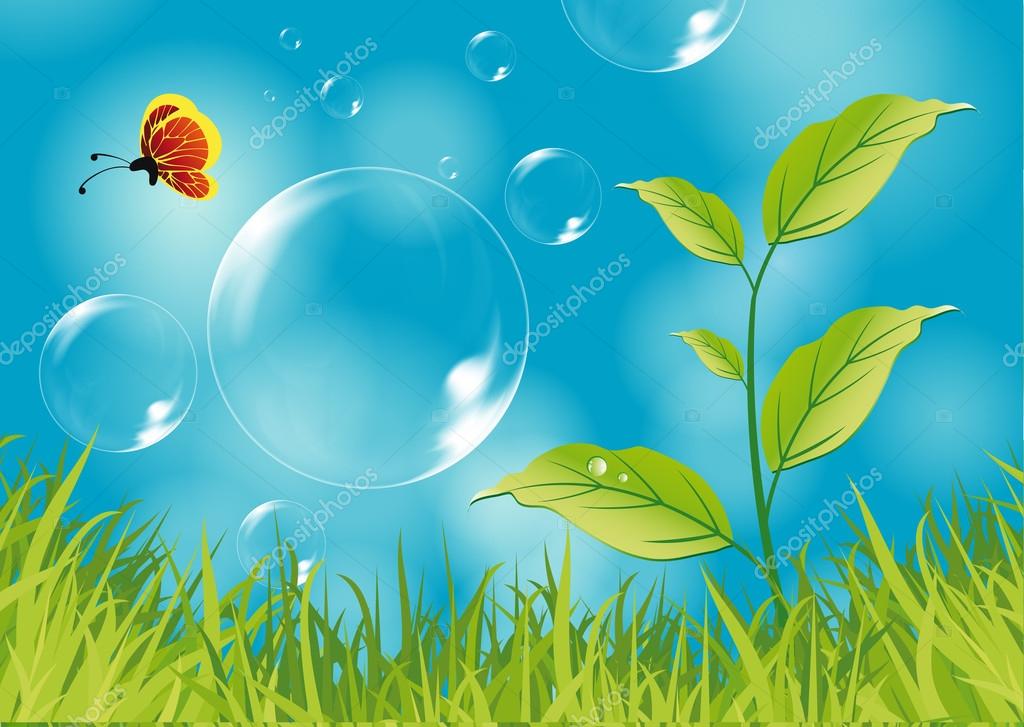 Актуальность:

Вода студеная – Суксун.Озера дикие, болота тихие.Лабазник, да камыши.Вода чистейшая, ключи да ключики. Здесь все, что нужно для души.
Одним из приоритетных направлений государственной политики является обеспечение экологической безопасности и оздоровления окружающей среды. Выполнение этой задачи невозможно без высокой сознательности населения, особенно подрастающего поколения,  формировать его призвано экологическое образование.
И поэтому проект  «Родники – Суксуна»,  посвящён актуальной проблеме воспитанию у детей дошкольного возраста любви к малой Родине, сохранению родников, воспитания трудолюбия, любознательности, желанию постоянно открывать что-то новое, исследовать, экспериментировать.
Мы живем в посёлке  Суксун Пермского края,  природа нашего края поражает своим великолепием и необыкновенной красотой. Ещё наш край - это край родников. Родники - это очарование родной земли.
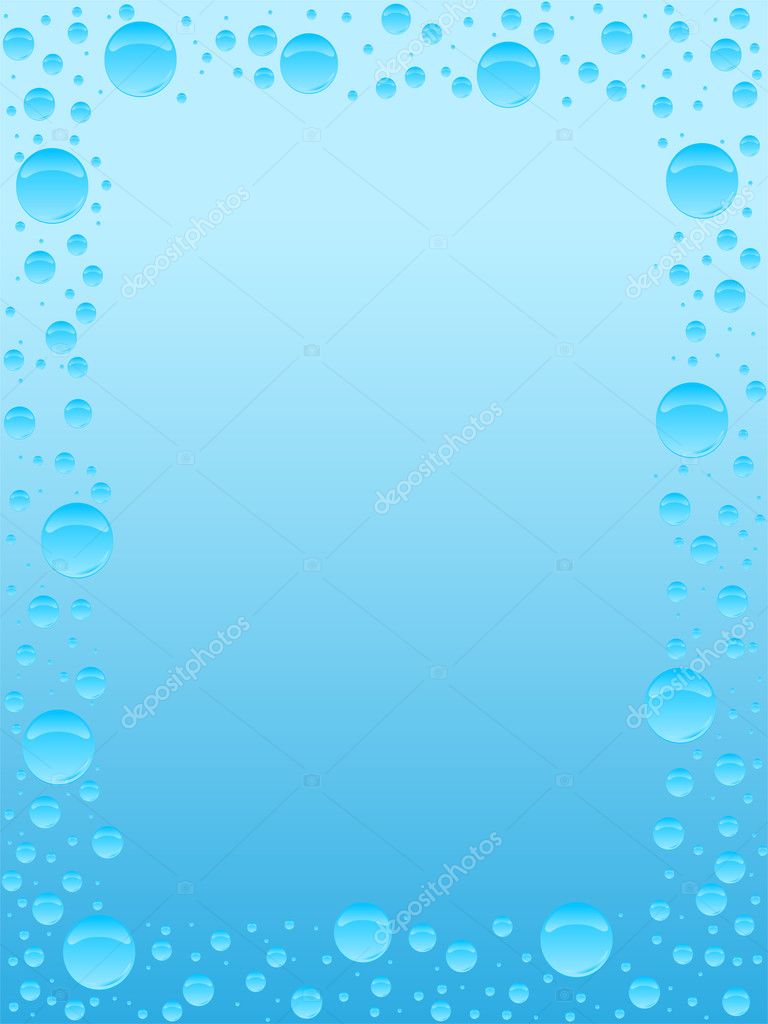 Проблема:
Отсутствие у детей представлений о значении воды в жизни человека, об основных источниках загрязнения воды, его последствиях, мероприятиях по предотвращению загрязнения воды и о природоохранной работе по сохранности родников. 
Цель: Формирование у детей гуманных чувств, бережного отношения к природным ресурсам родного края, то есть воспитание экологического сознания.   
Задачи: 
Формировать у детей знания об экологических проблемах и их решении,  очистка родников.
Развивать у детей познавательный интерес к окружающей среде родного края.
Воспитывать у детей бережное отношение к природе  малой родины.
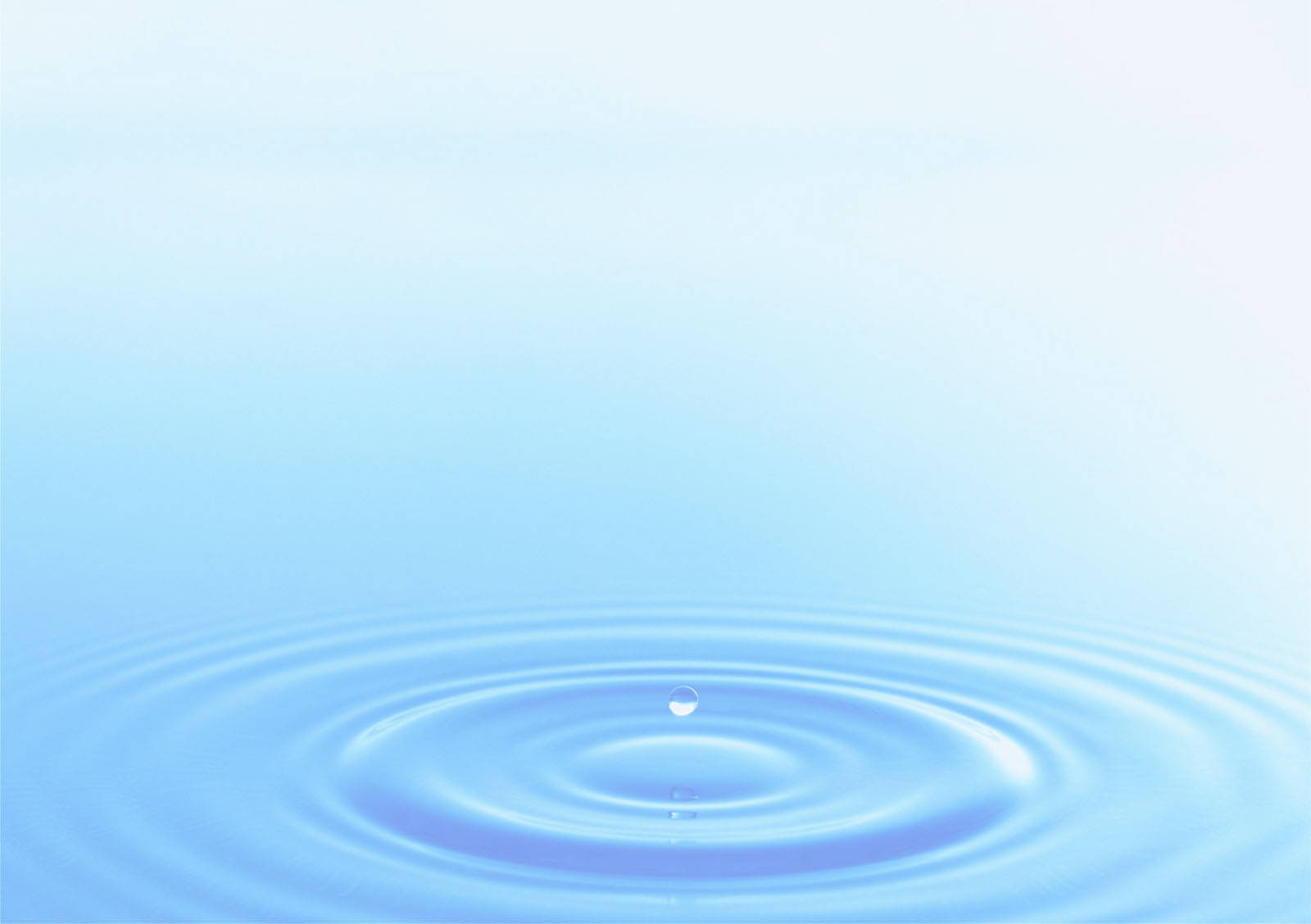 Вид проекта: Педагогический, исследовательский.
Длительность проекта:  апрель – октябрь 2018г. (5,5 месяцев)
Участники проекта: 
 Дети – 25 человек;
Воспитатель – Максимова А.Г.
Родители – 25 семей. 
Формы работы: 
НОД, познавательные игры, экскурсии, акции, экологическо - исследовательские  опыты,  беседы, создание альбома о родниках, макет родника, экскурсия, художественное слово.
Методы и приёмы: словесный, наглядный, игровой, экспериментирование, опыты,  экскурсии, акции, практический.
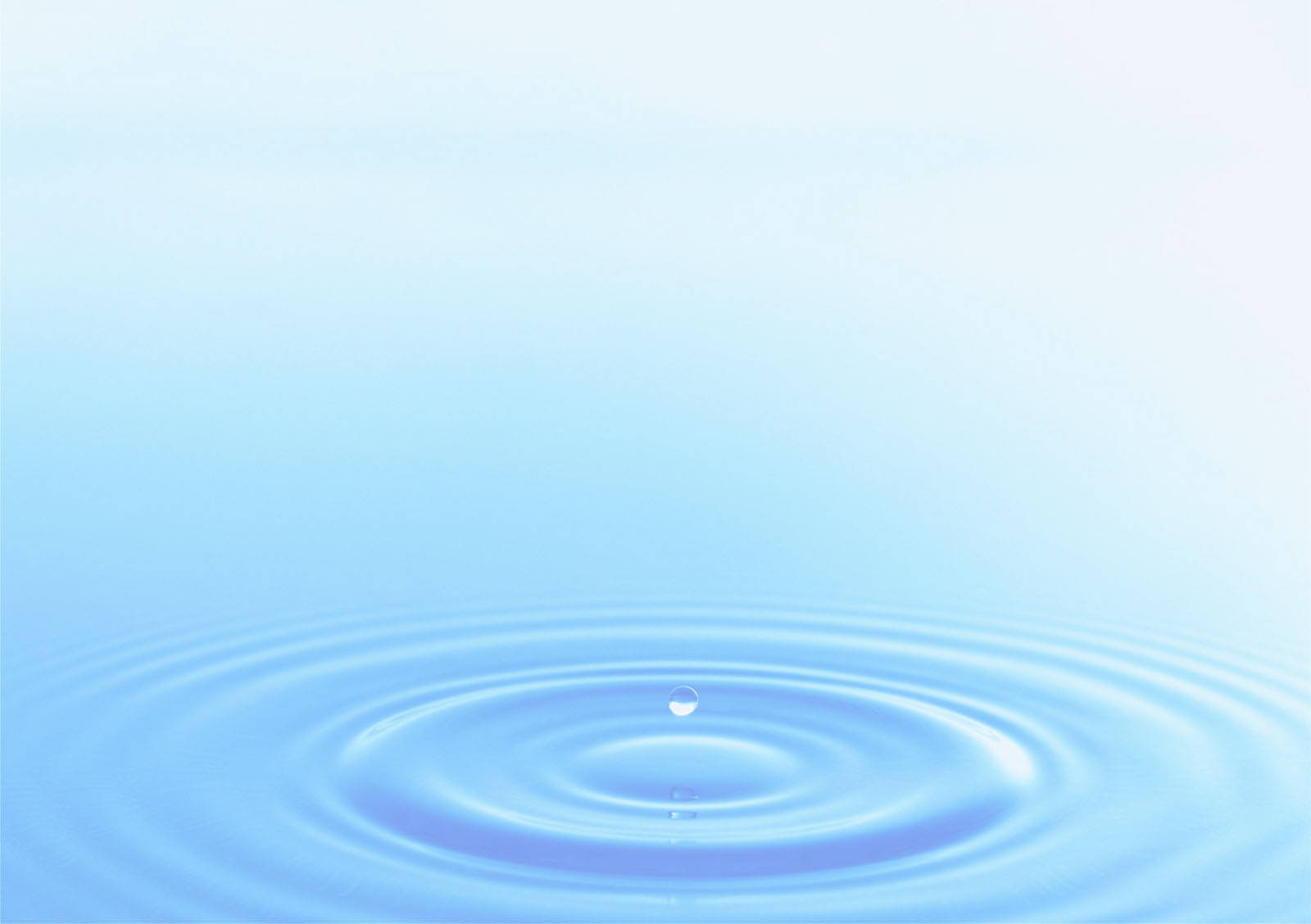 Совместная деятельность с родителями 
Цель: Вовлечение родителей и детей в совместный воспитательно – образовательный процесс группы,  к природоохранной деятельности  благоустройству территории родников. 
1. Посещение с ребенком библиотеки для накопления и обмена информации о воде.
2. Сбор материала о родниках.
3. Организация экскурсии на родник. 
4. Привлечение родителей в участии акций.
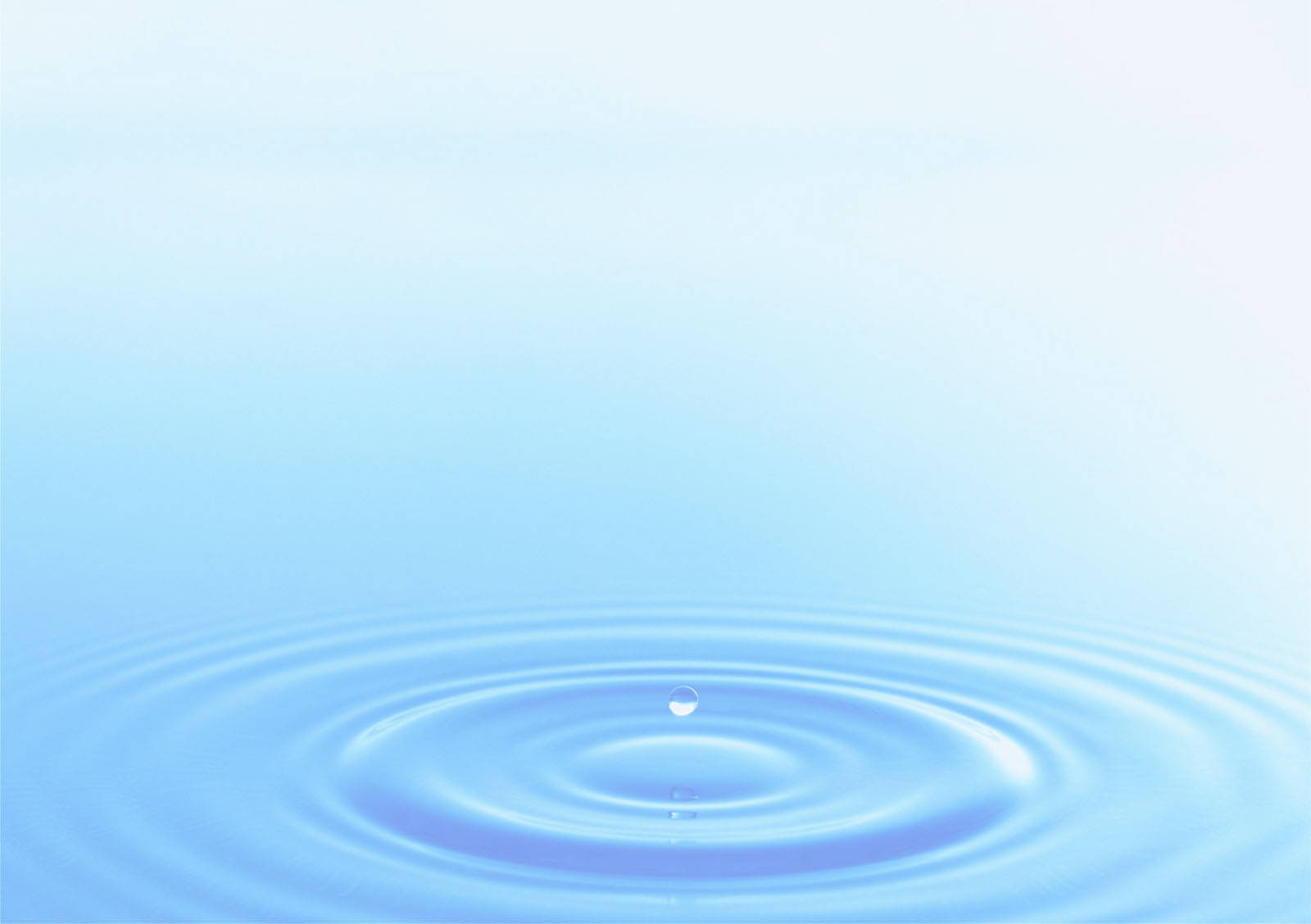 Этапы реализации проекта:
1 этап – подготовительный:
 Обсуждение плана работы проекта с родителями.
Создание необходимых условий для реализации проекта.
 Разработка и накопление методических материалов. 
II этап – основной (практический)
НОД  «Круговорот воды в природе»,
Изображение схемы – плана маршрута от детского сада «Улыбка» до родников по улице Энгельса 
(мама Паши Устюгова).
Игра «Ручеёк»,
Беседа «Родники, пруд, речка – Суксунчик ,
 Беседа «Вода, вода – кругом вода»,
Информационный стенд,
Игры с водой,
Беседа «Волшебница вода»,
Художественное слово.
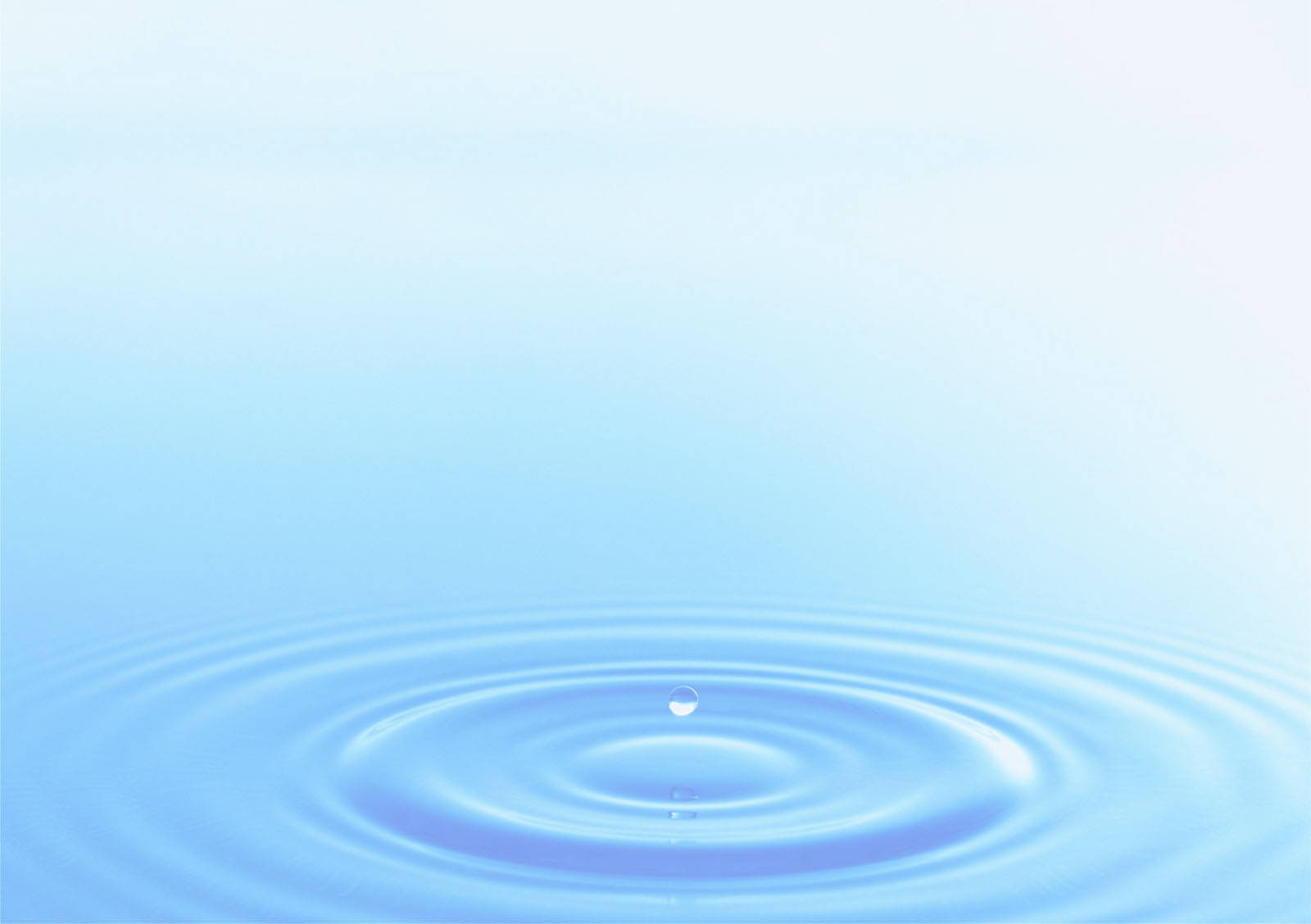 III этап - заключительный
Оформление результата проекта в виде презентации.
Музыкальный спектакль «Под грибком»,
Экскурсия «Родники», по улице Энгельса (сероводородный,  у тополя),
Опыты «Как очистить воду?»
Результат.
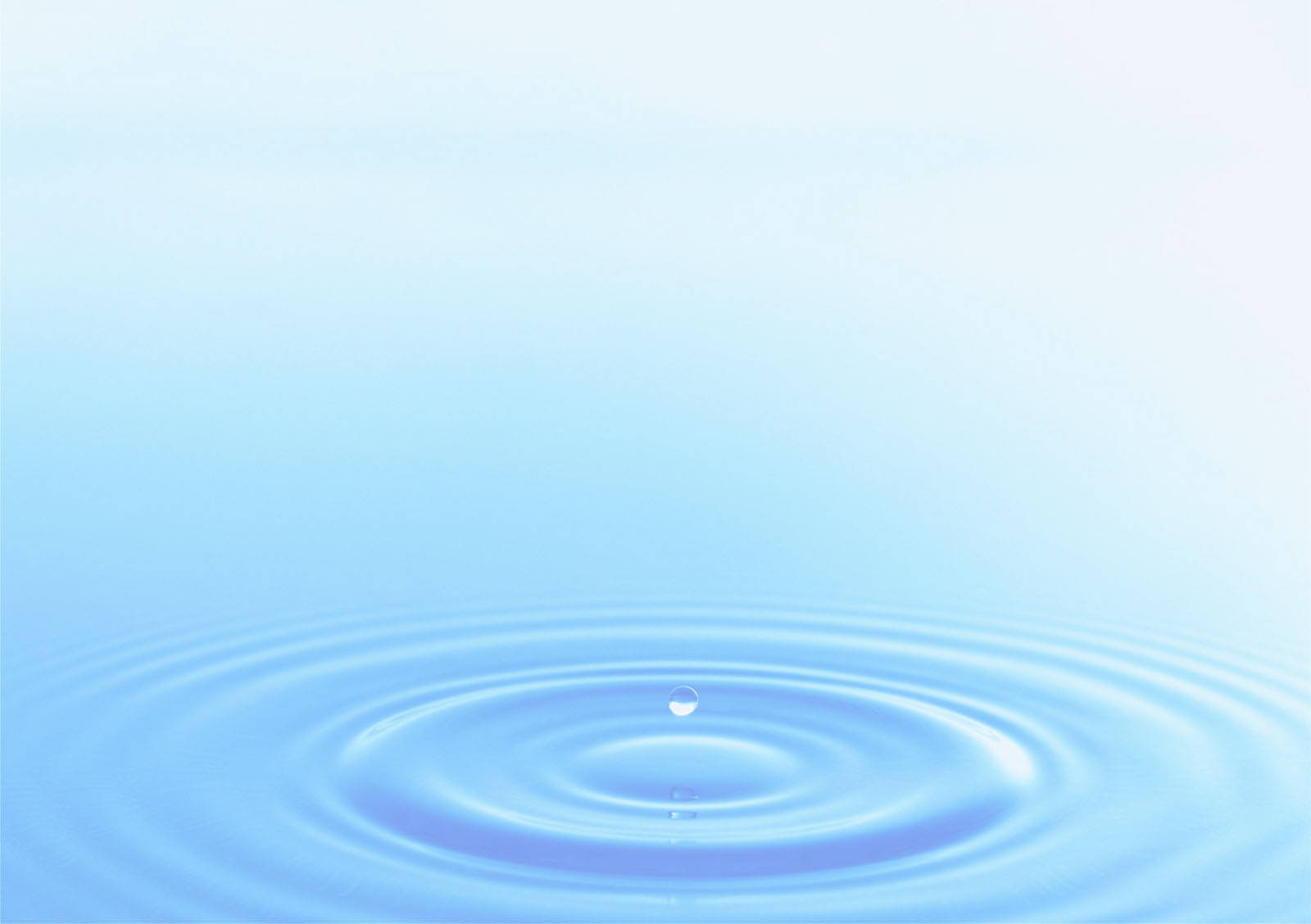 Перспективный план работы по проекту «Родники – Суксуна», дети средней, старшей группы «Рябинка», воспитатель Максимова Алевтина Георгиевна
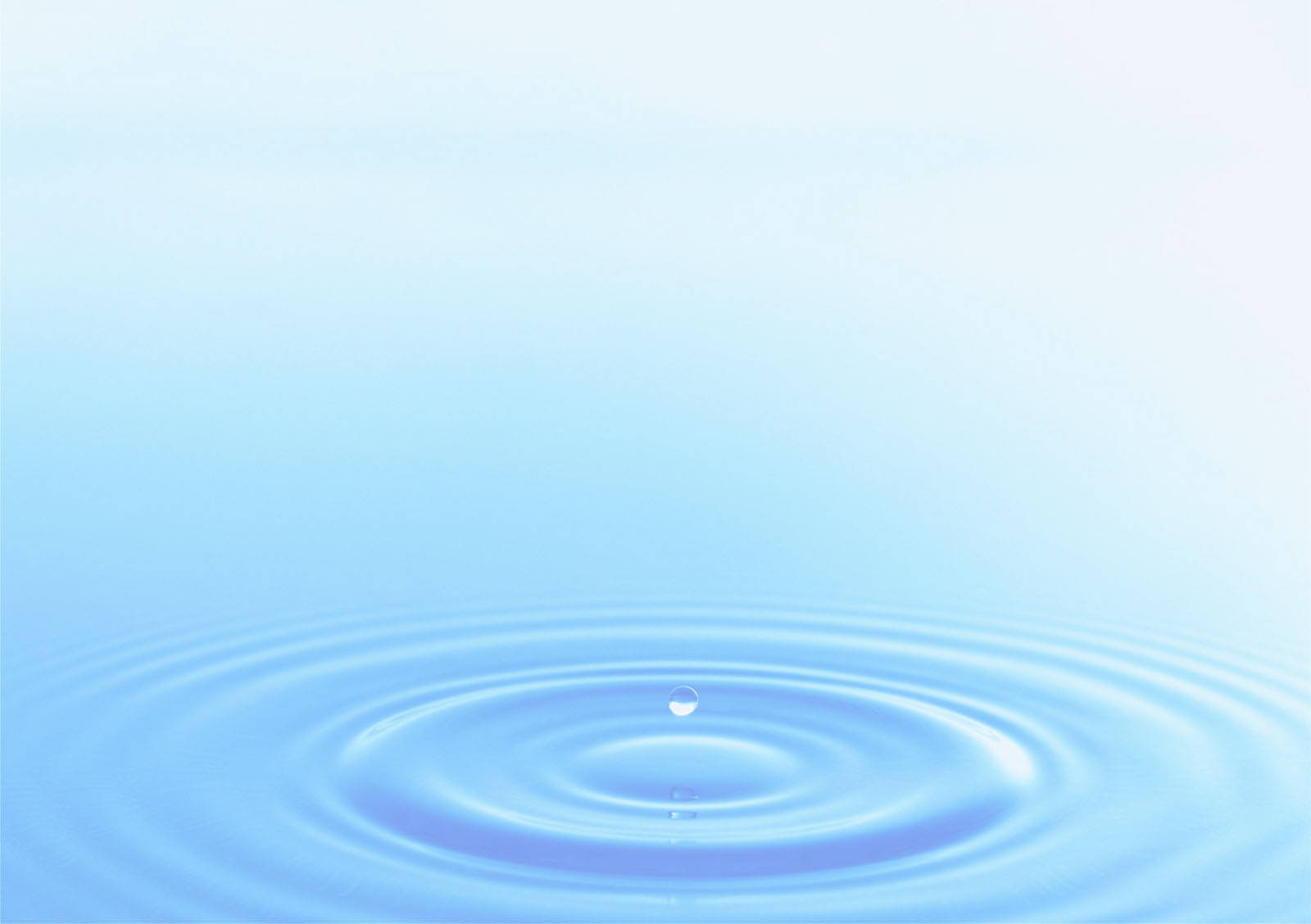 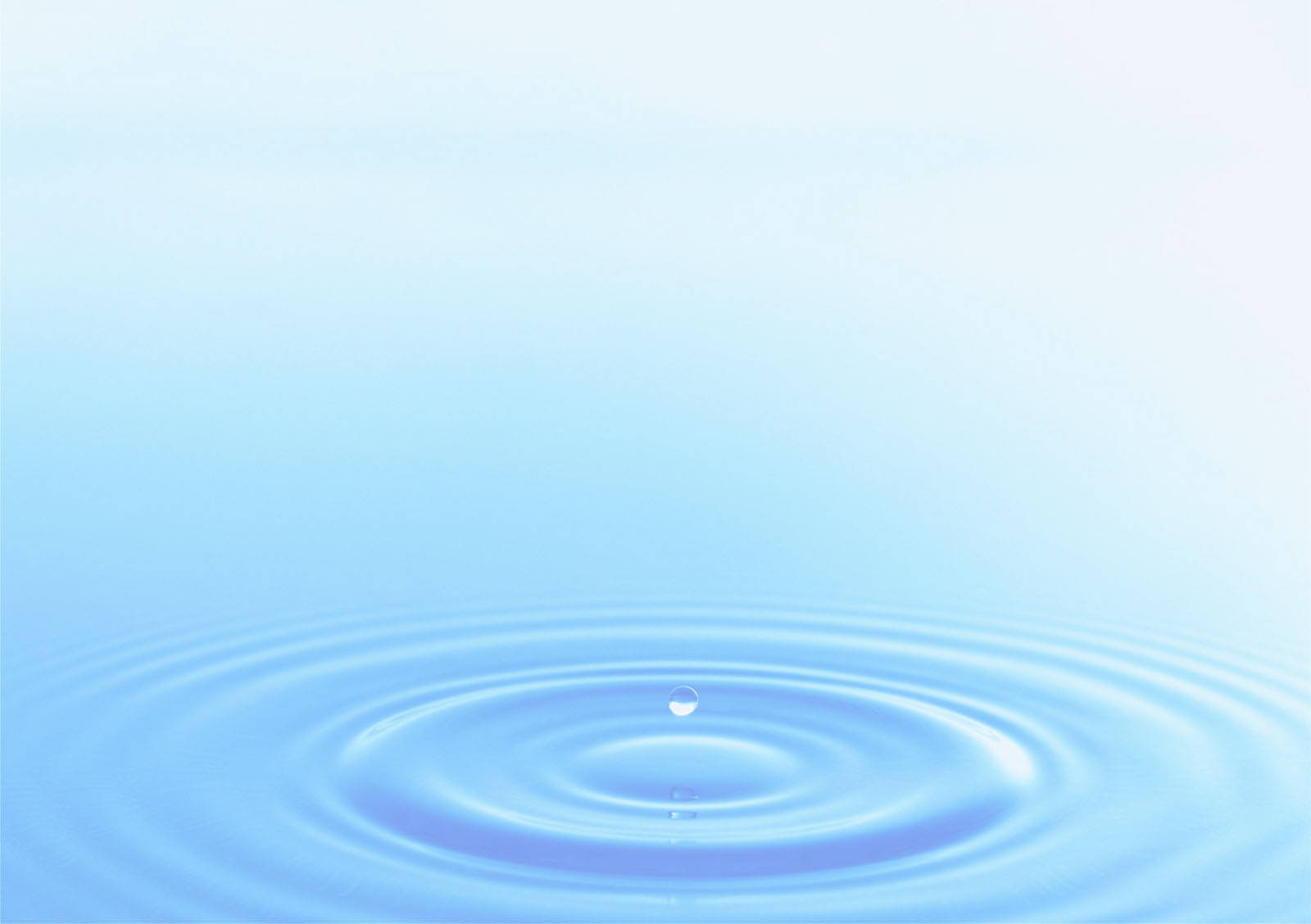 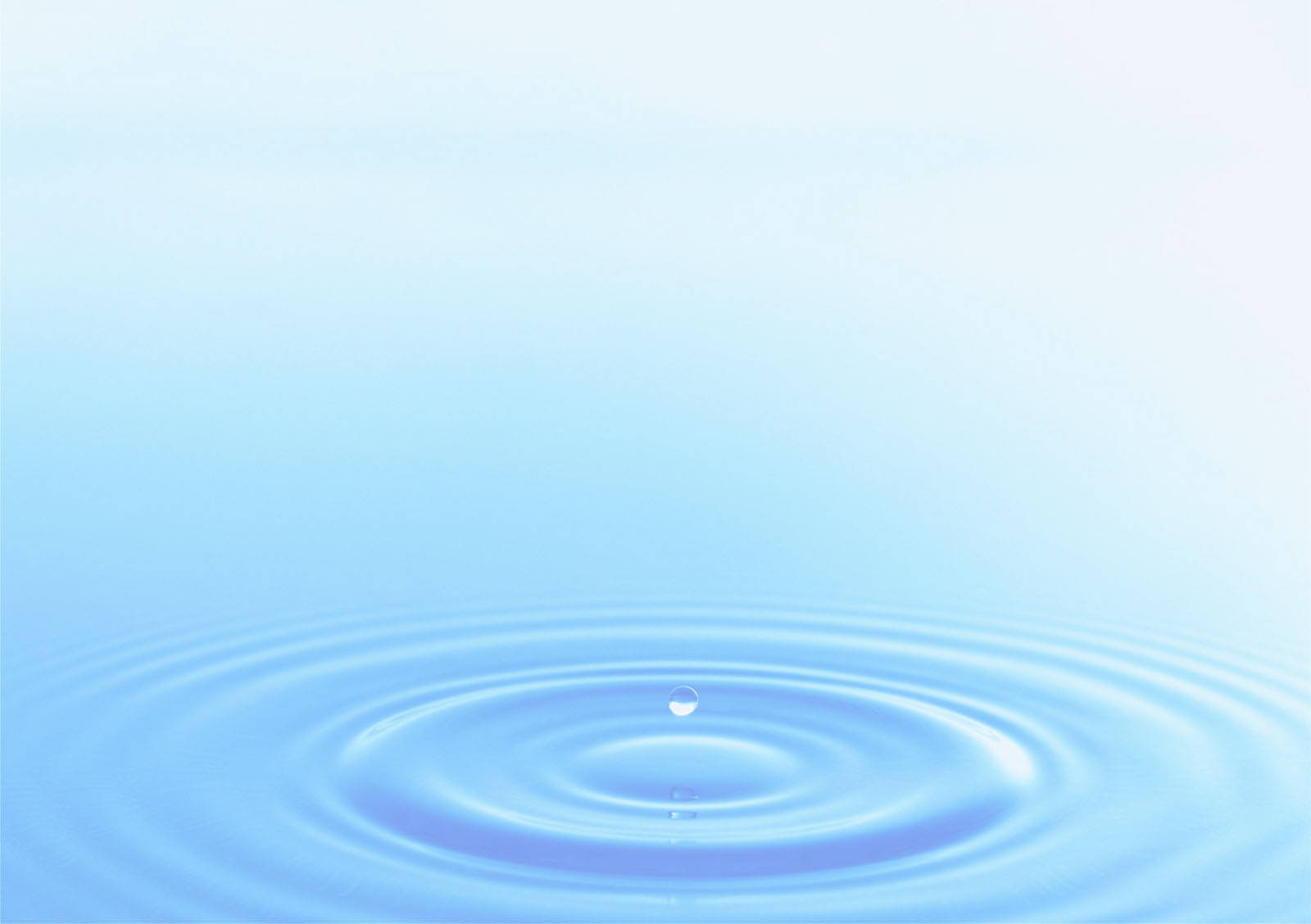 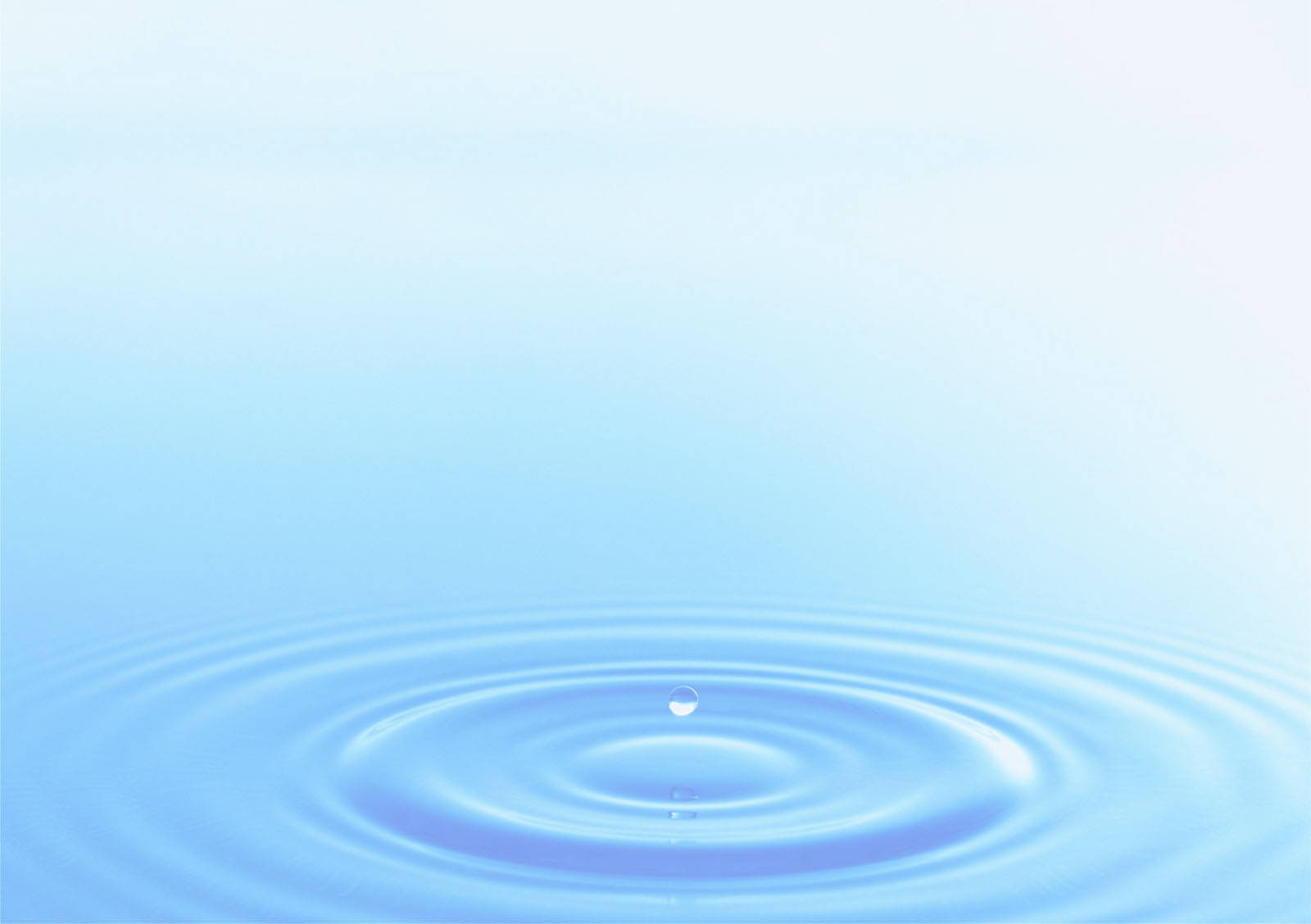 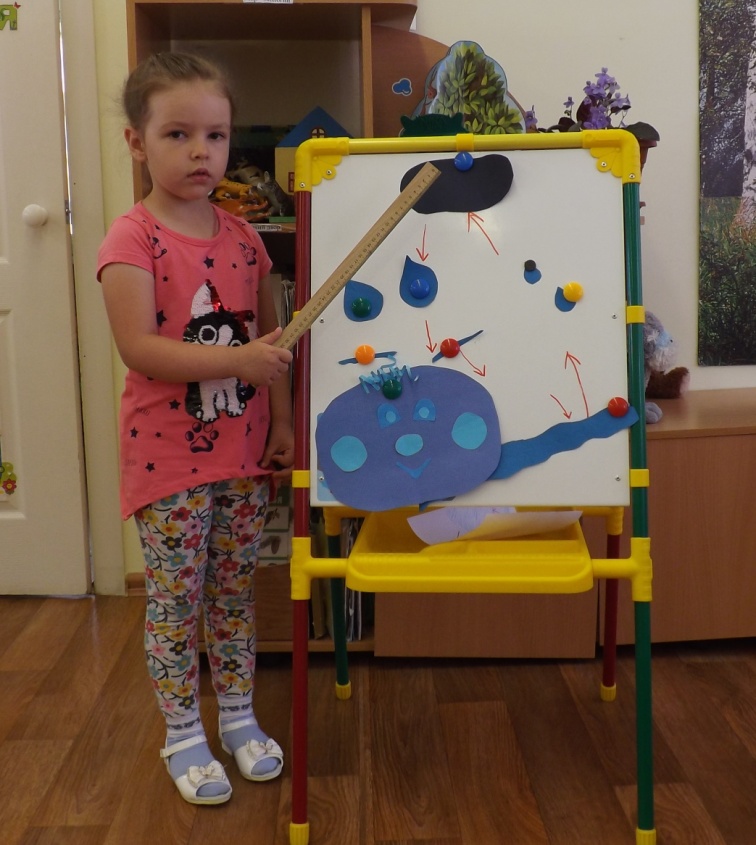 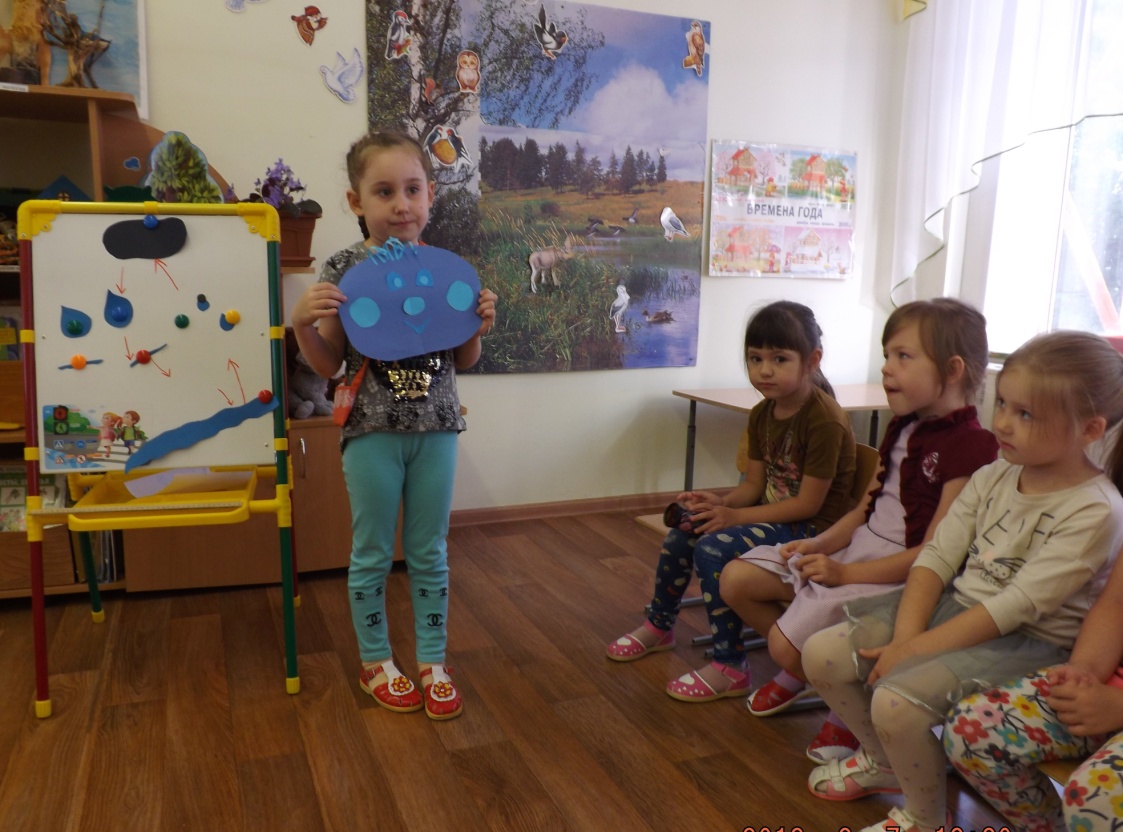 НОД «Круговорот воды в природе»
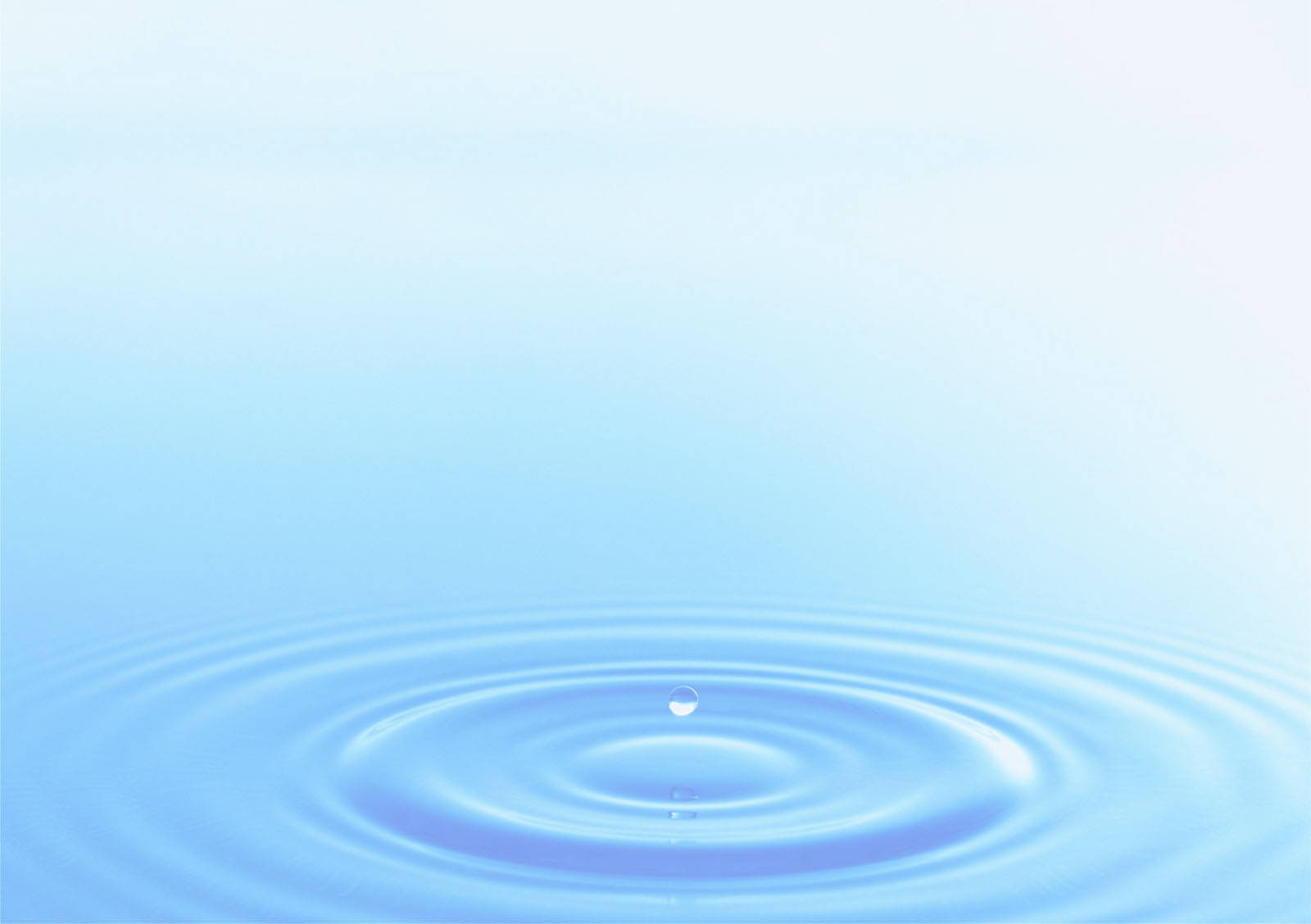 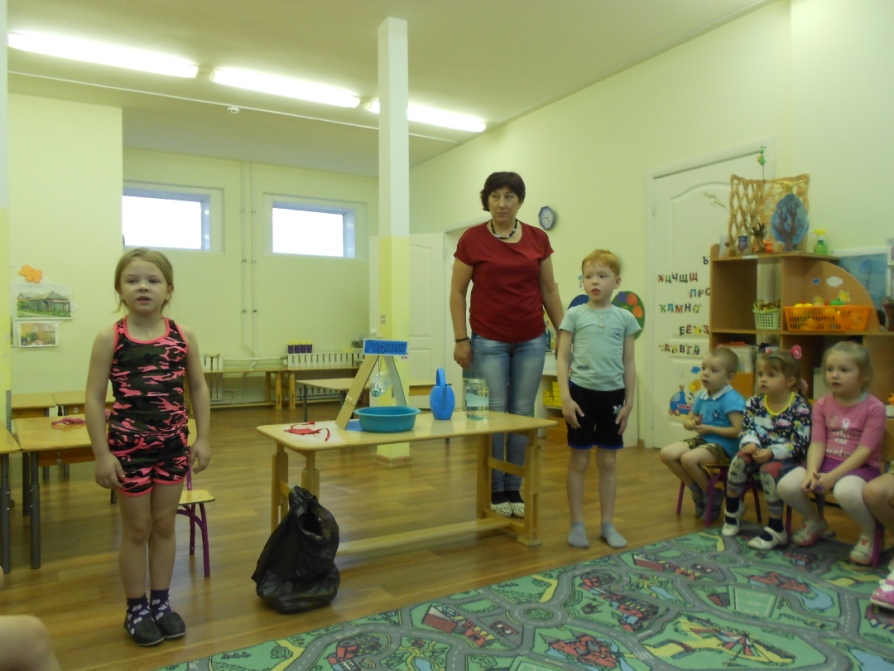 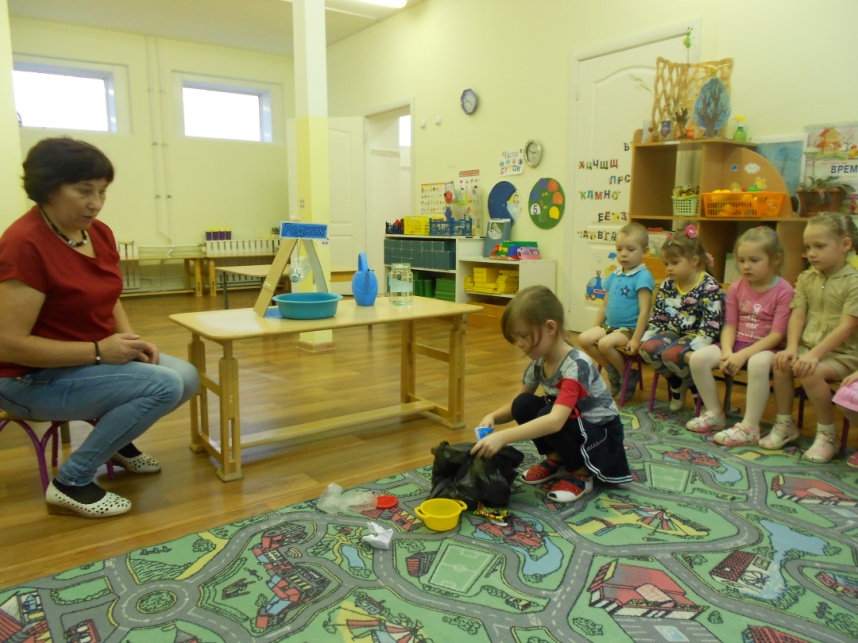 Опыты с водой
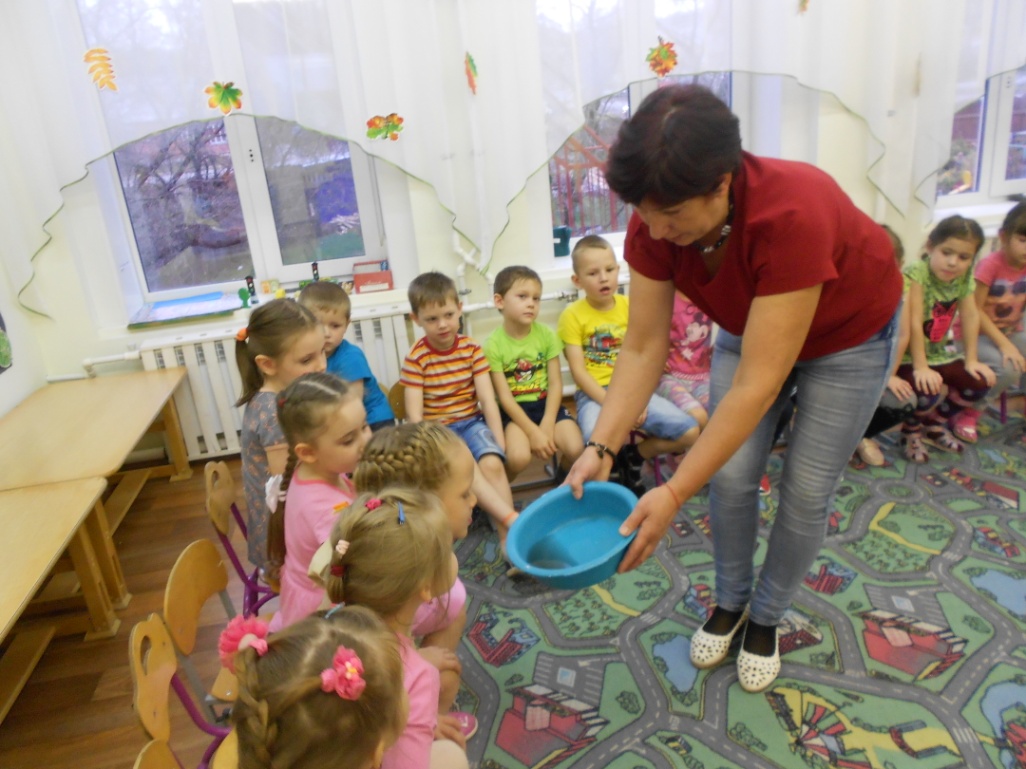 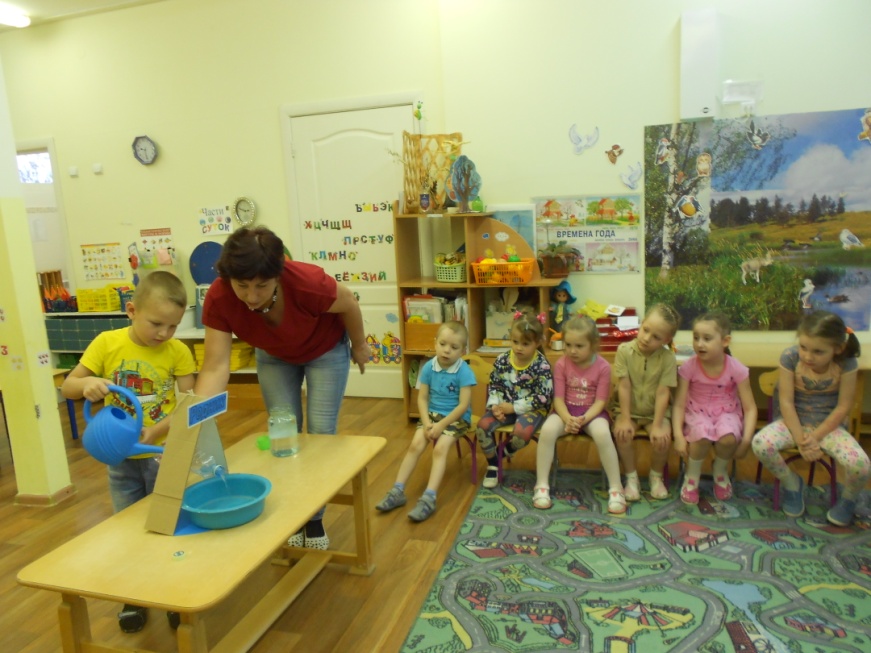 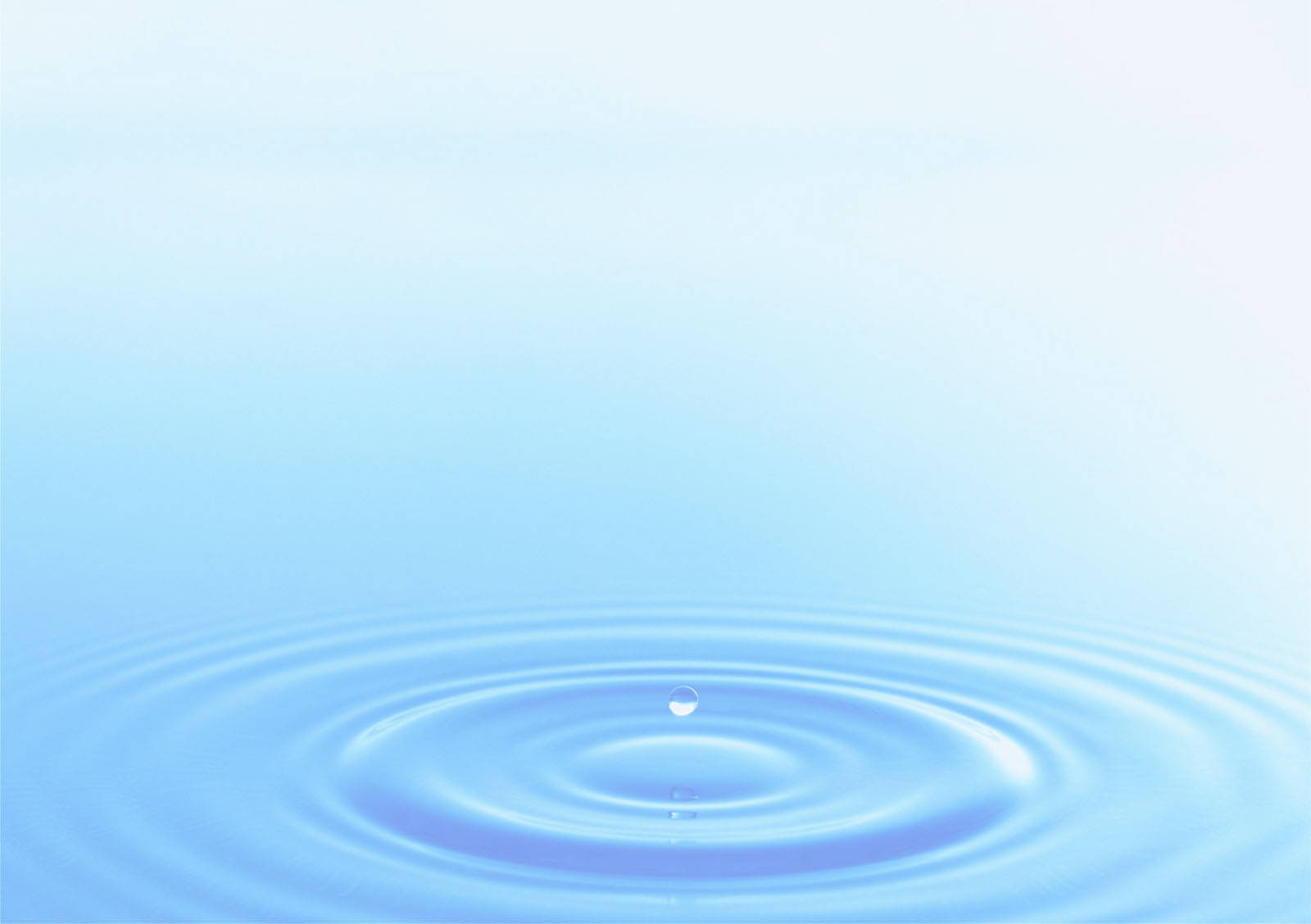 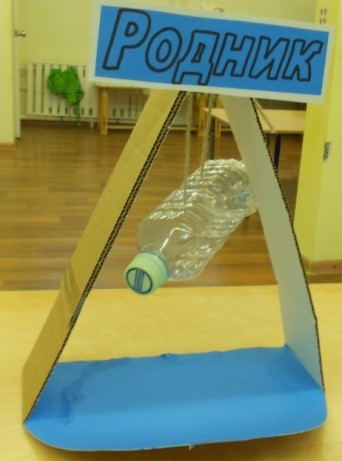 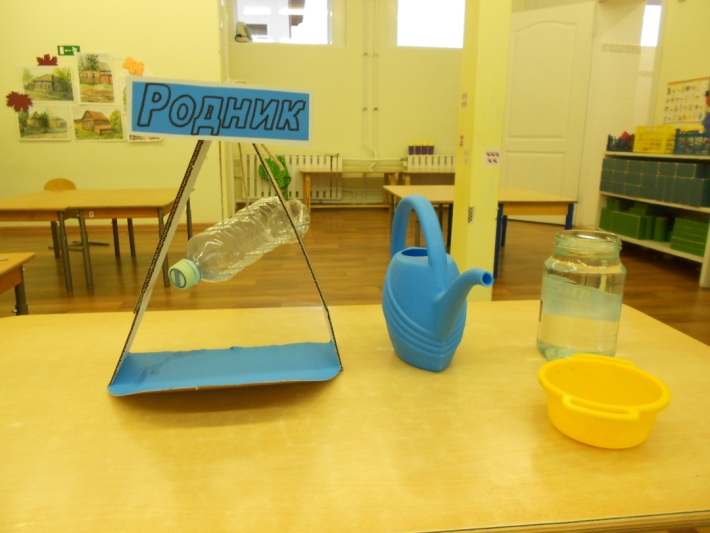 Макет «Родник»
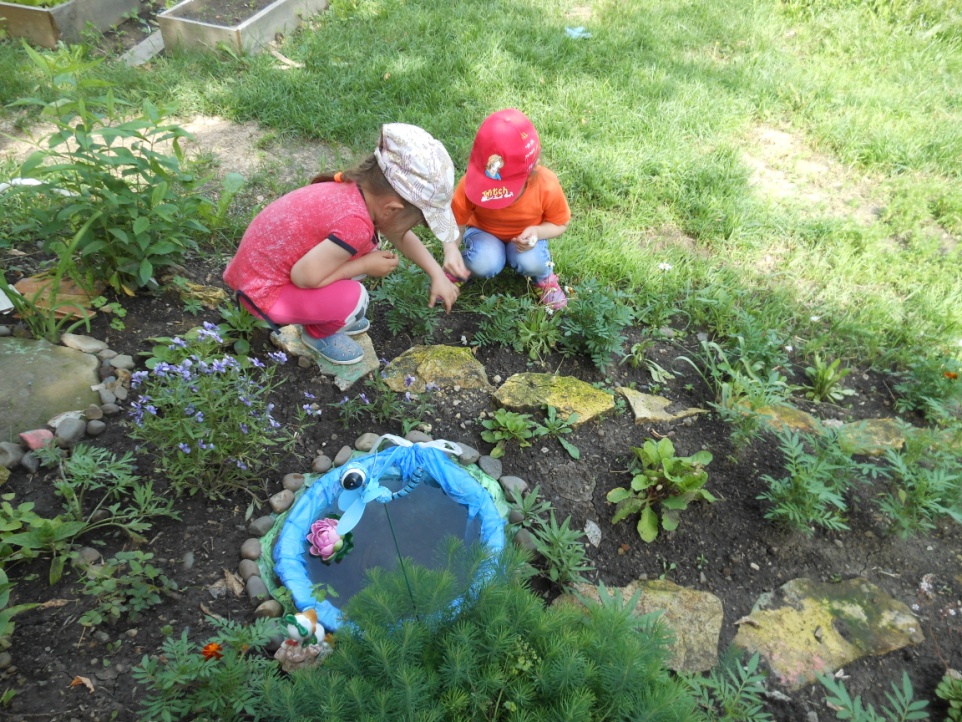 Мини бассейн на участке группы
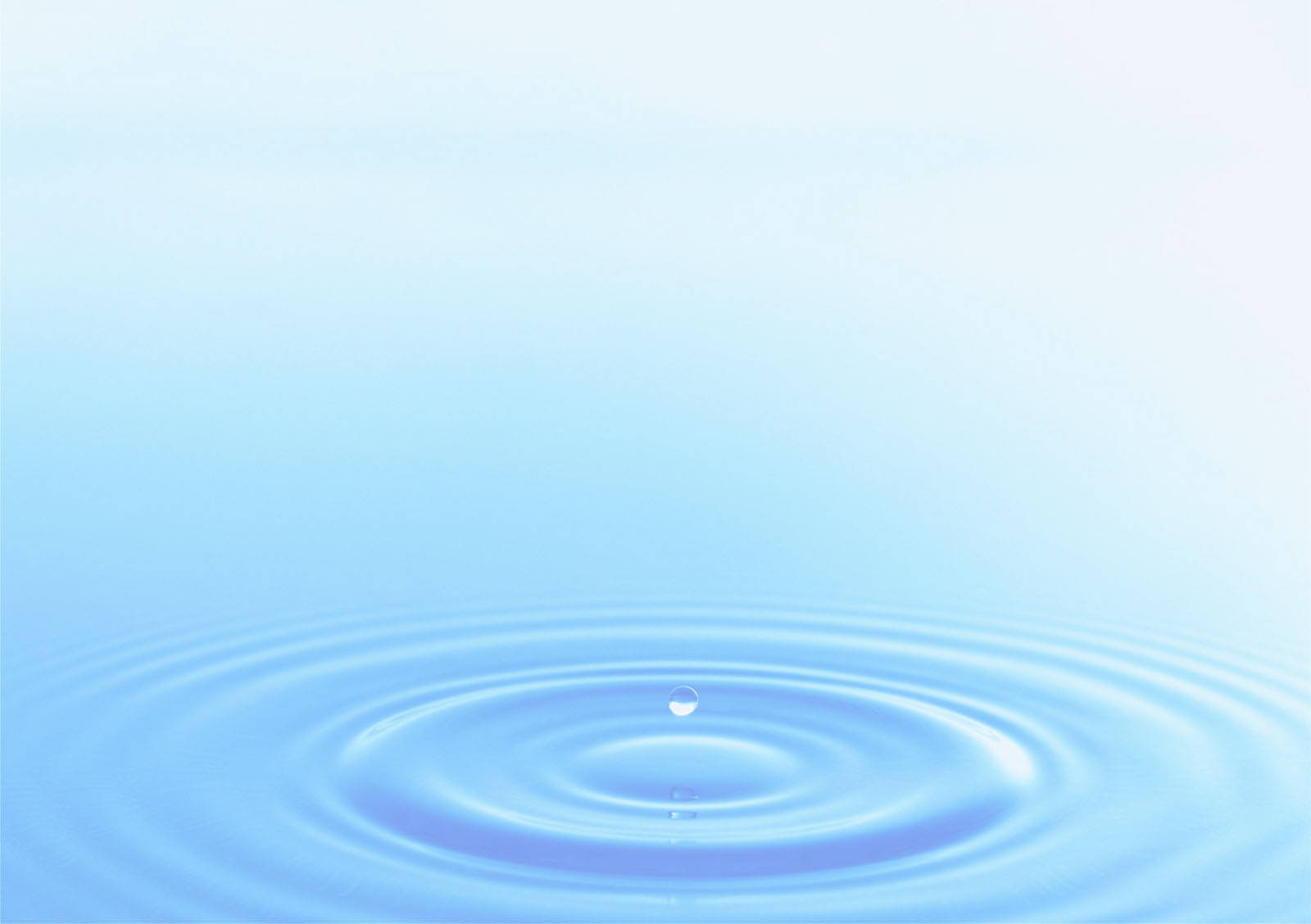 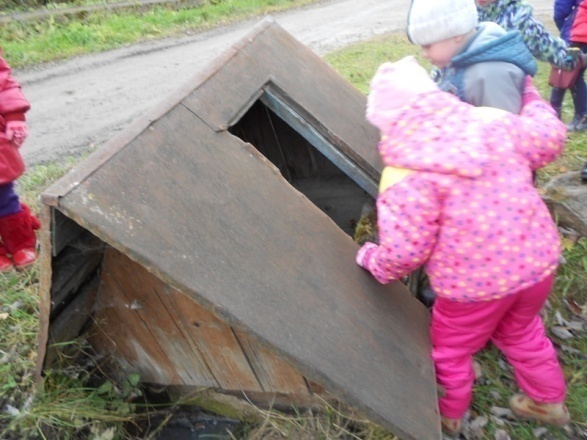 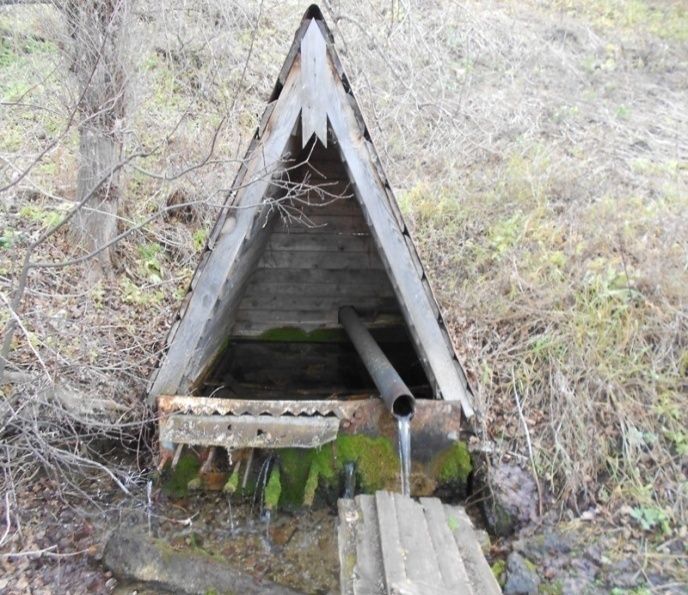 Родниковая вода,Ледяная…Холодней, прозрачней льда,И живая!
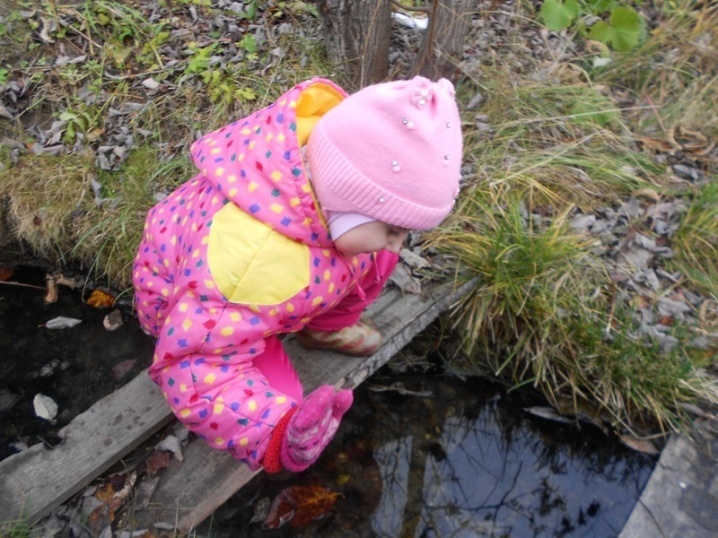 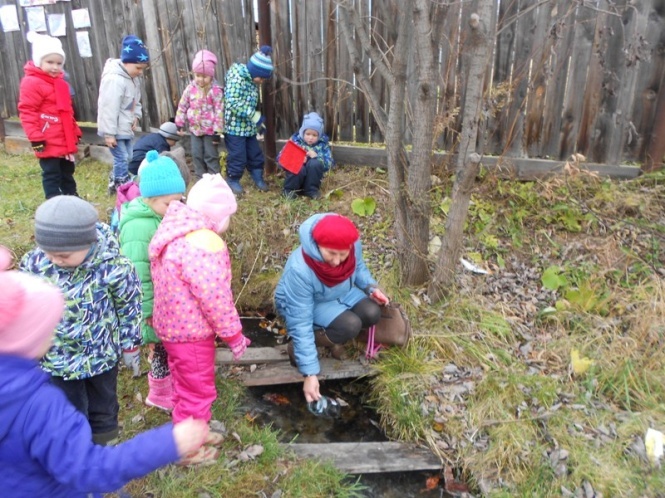 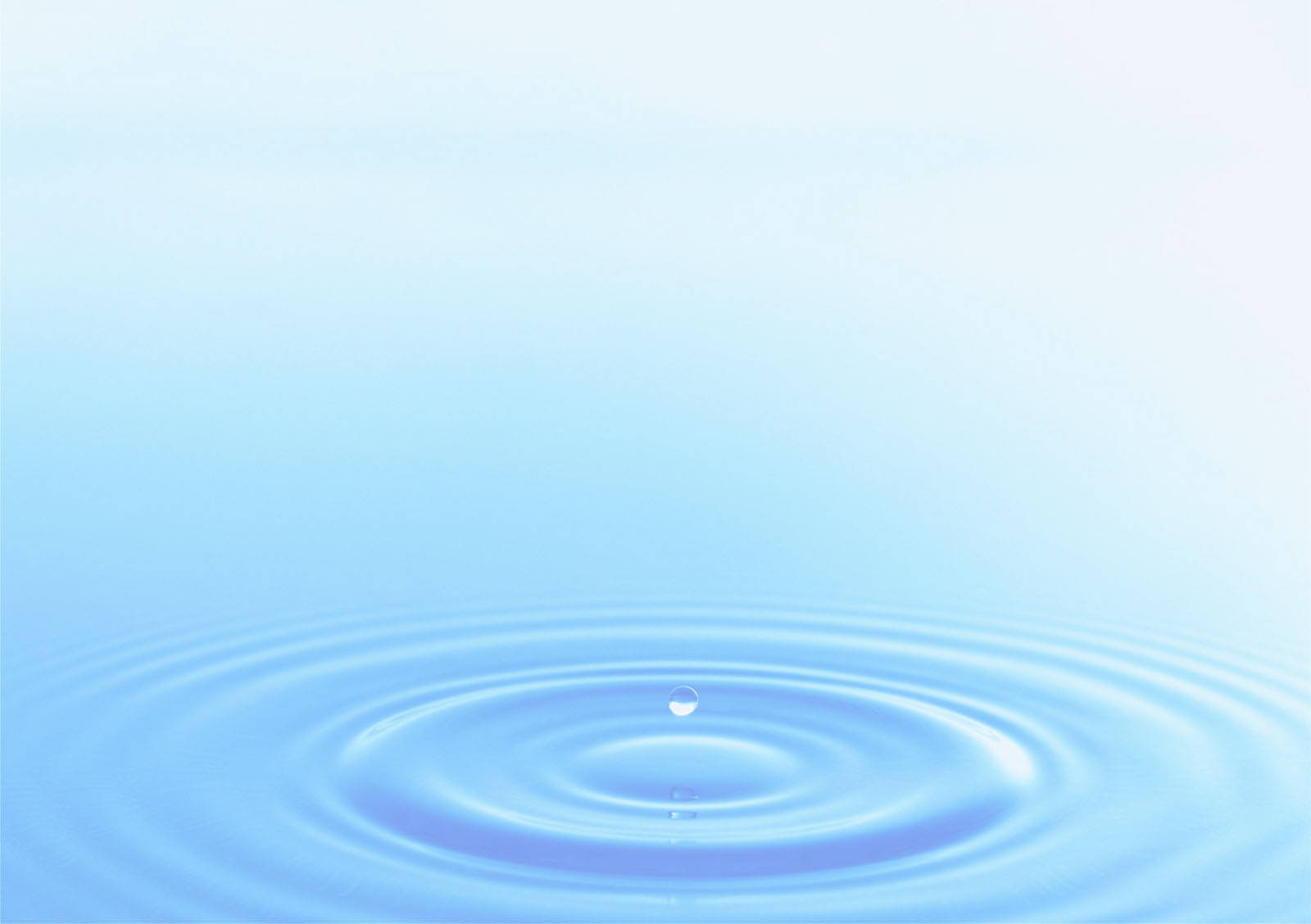 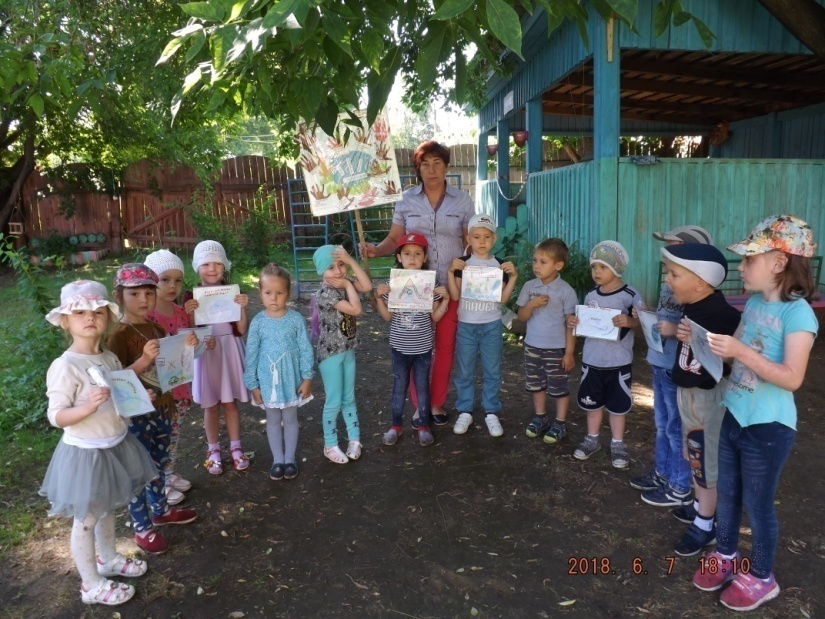 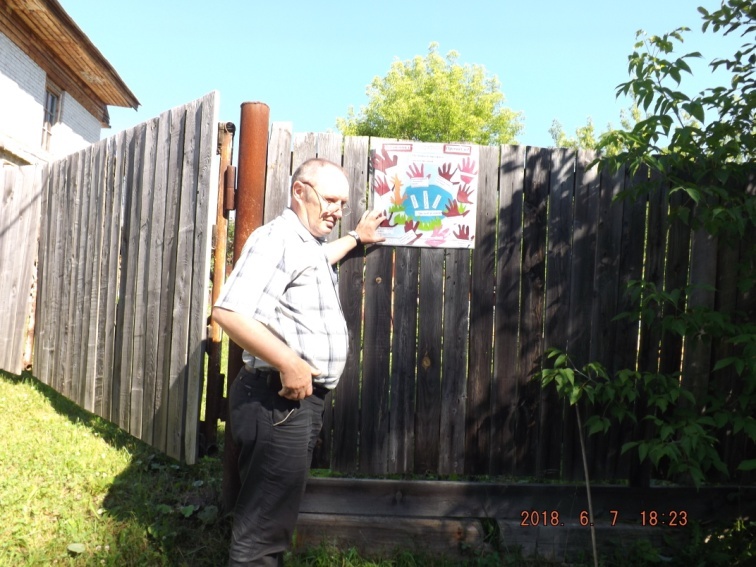 Информационный стенд «Живи, родник!», 
выставка детских рисунков о призыве жителей – земляков, 
беречь  родники, с участием жителей.
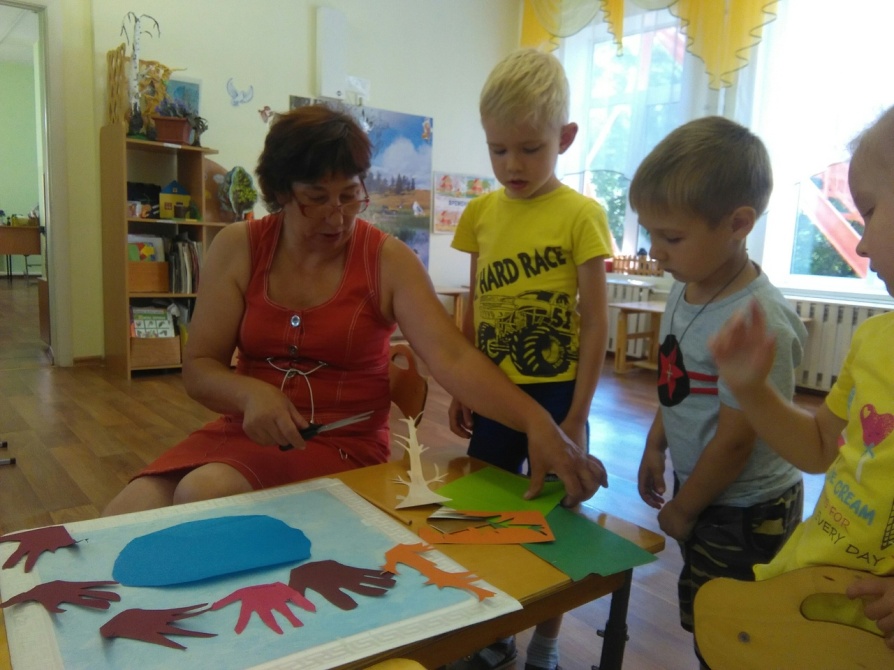 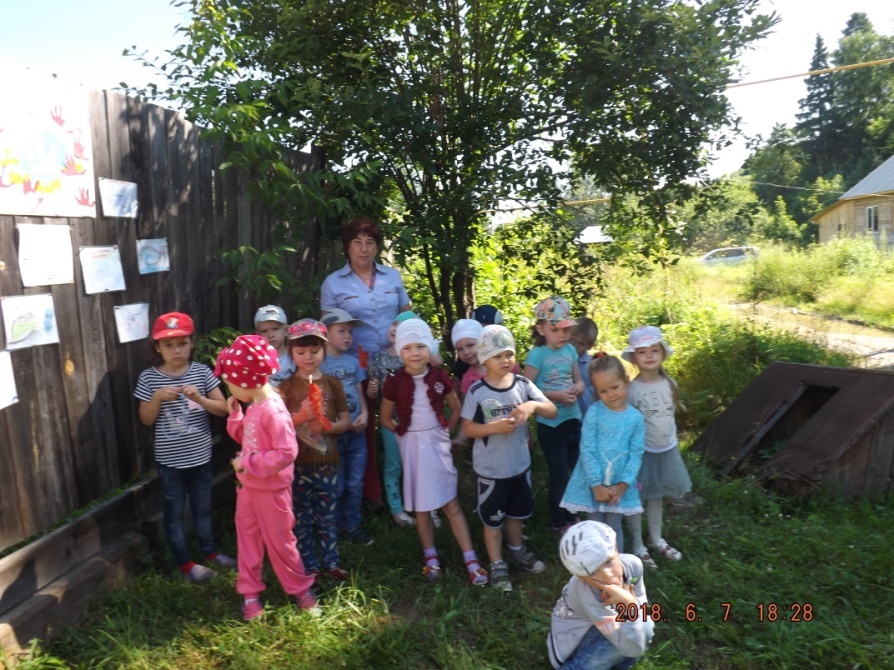 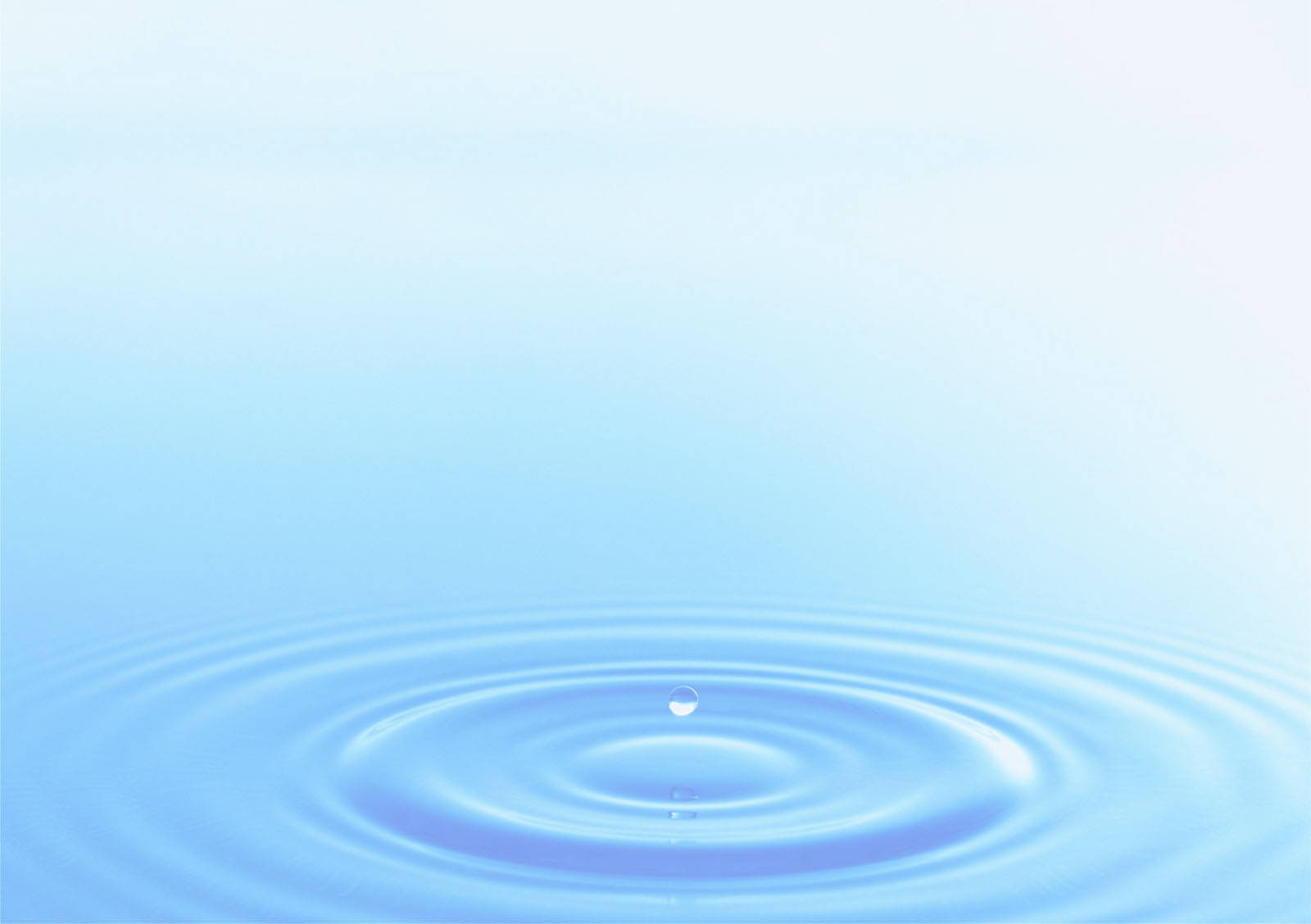 Акция «Живи родник»
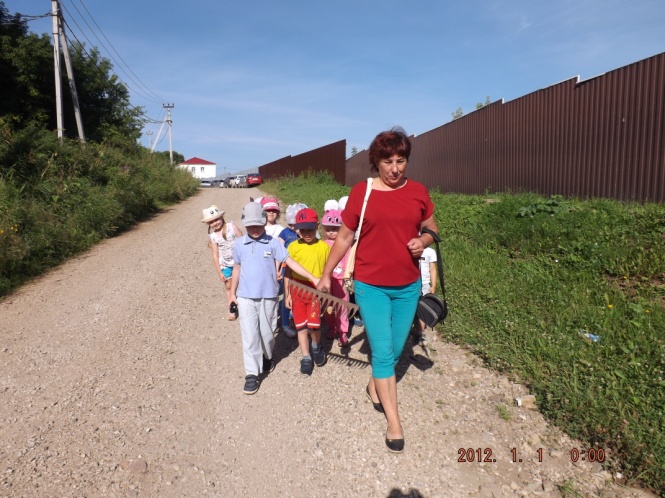 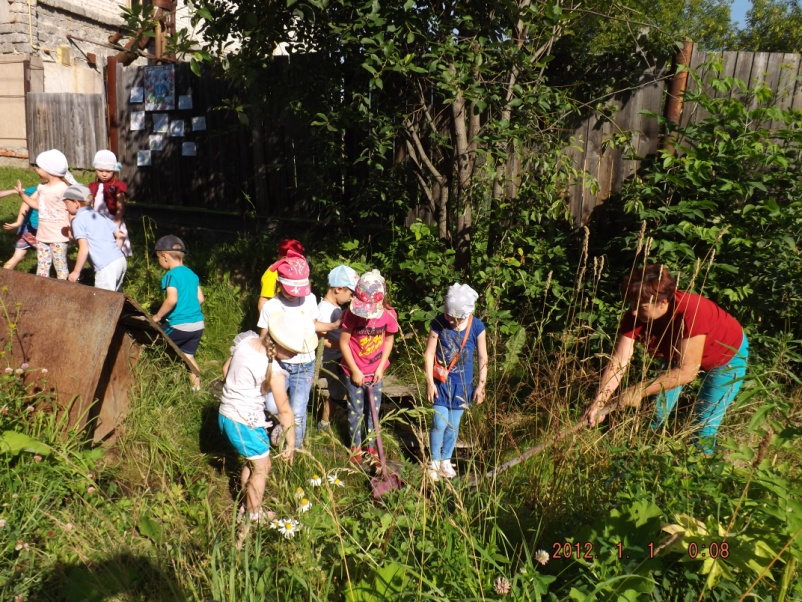 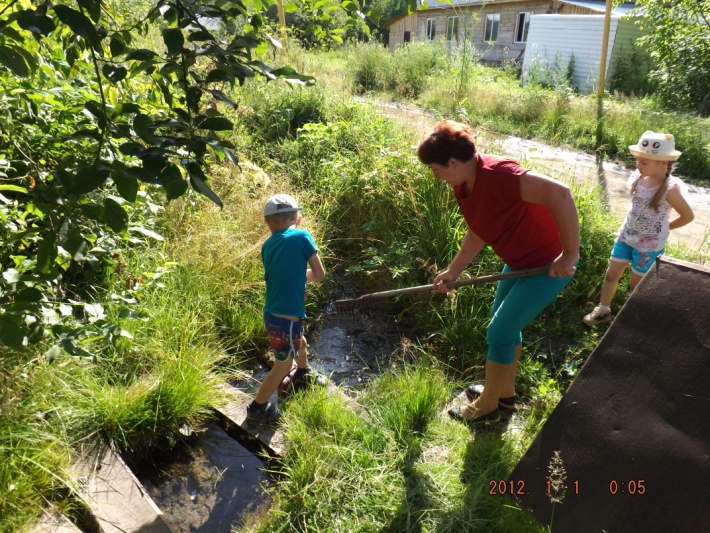 Акция 
«Живи родник»
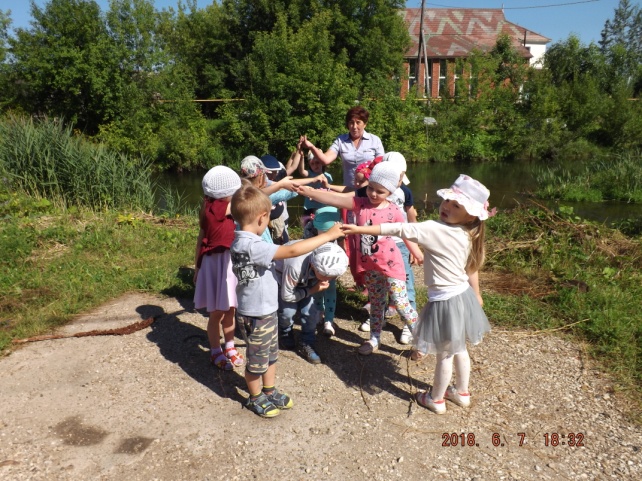 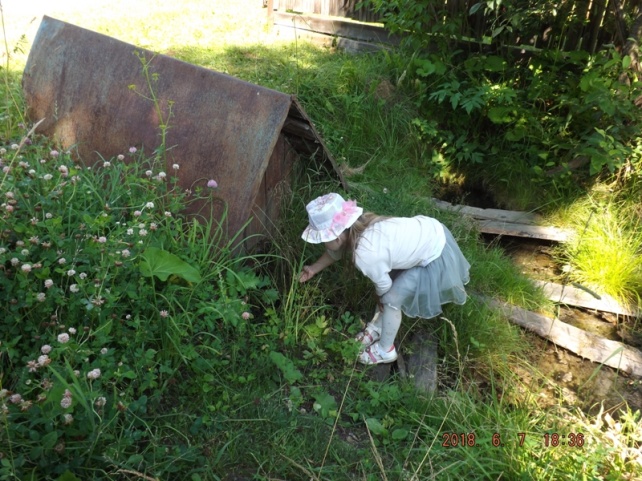 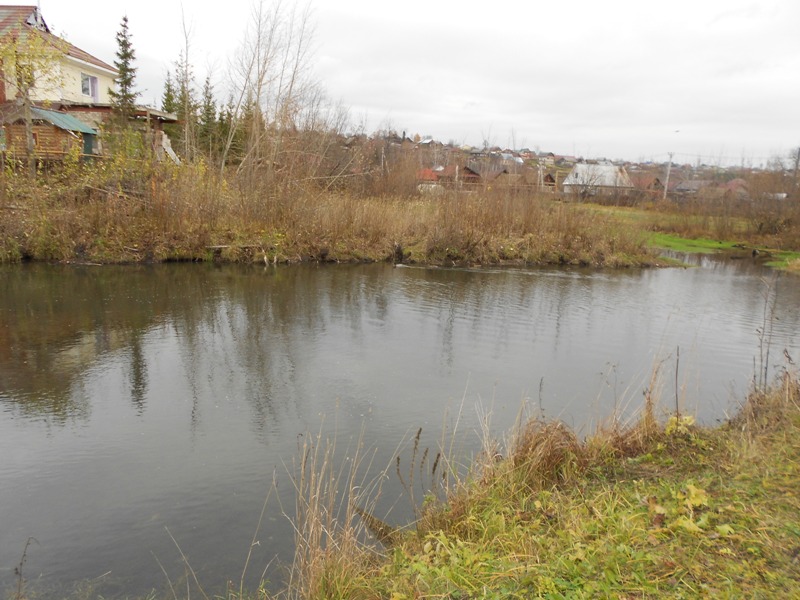 Экскурсия с детьми  на Суксунский пруд
Речка Суксунчик
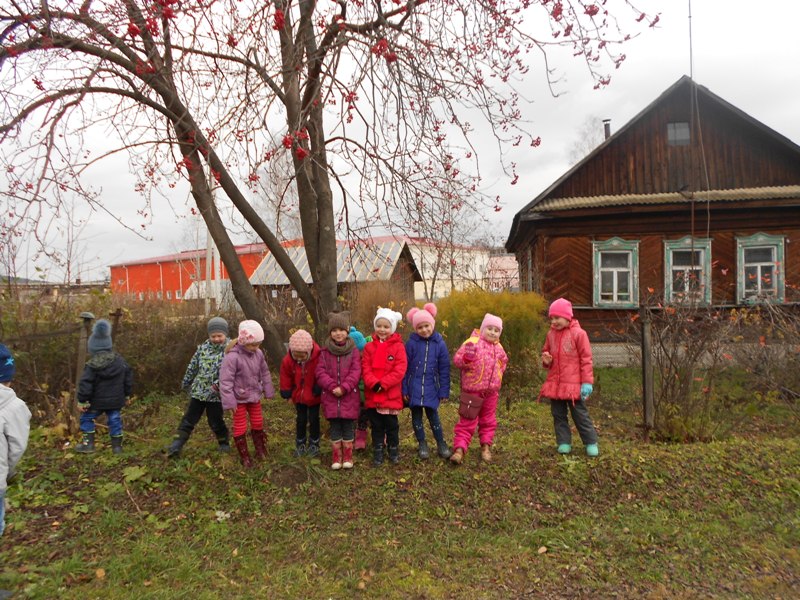 Дети в гостях у Рябинки,
 по улице Энгельса
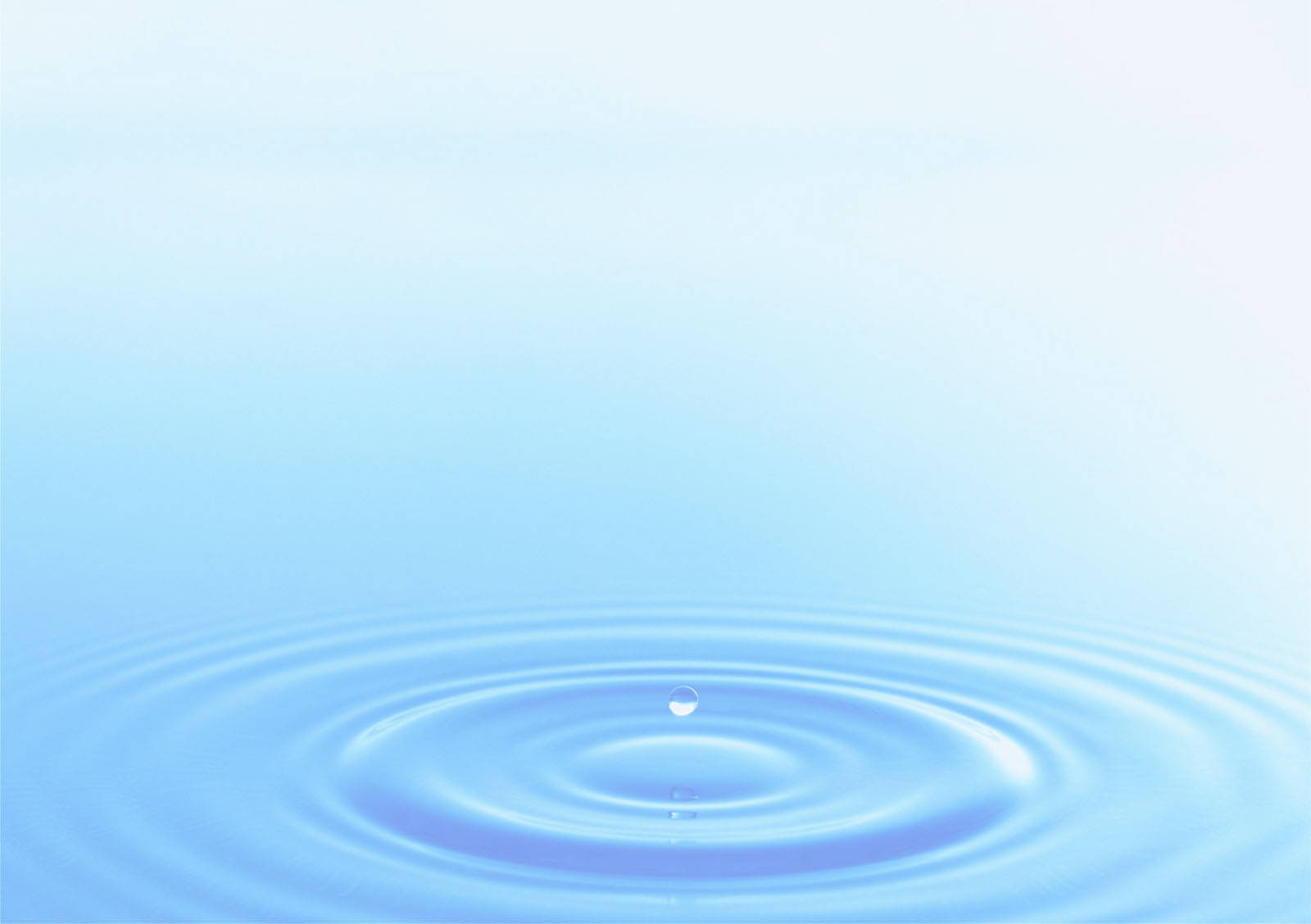 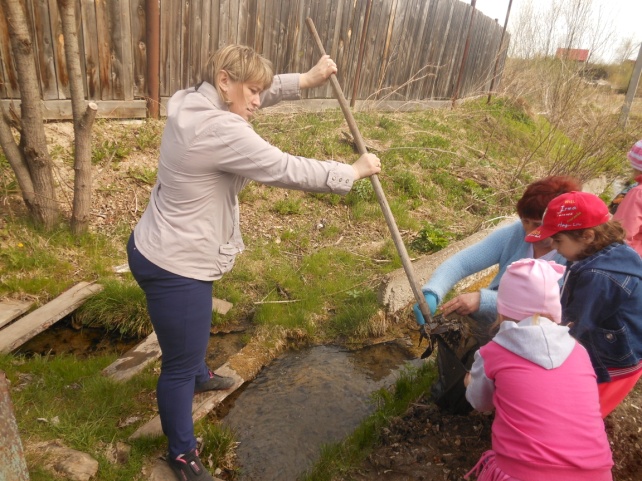 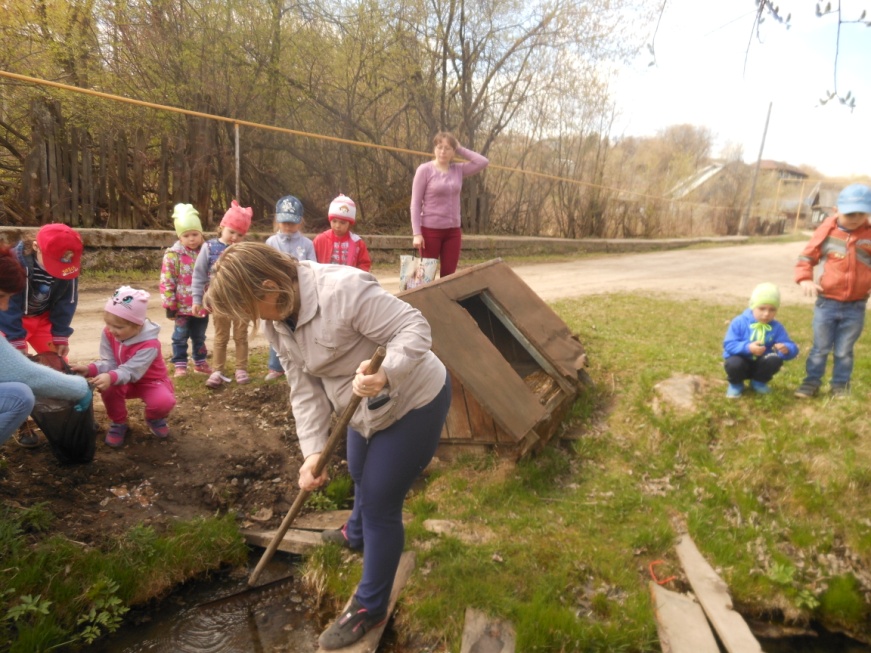 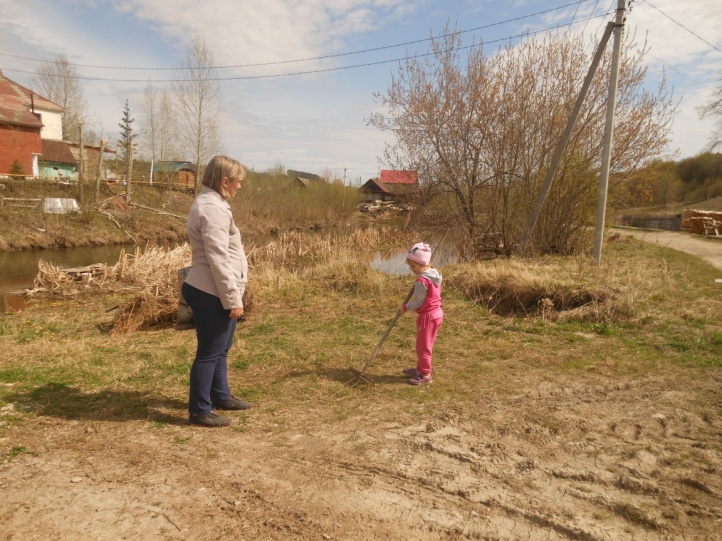 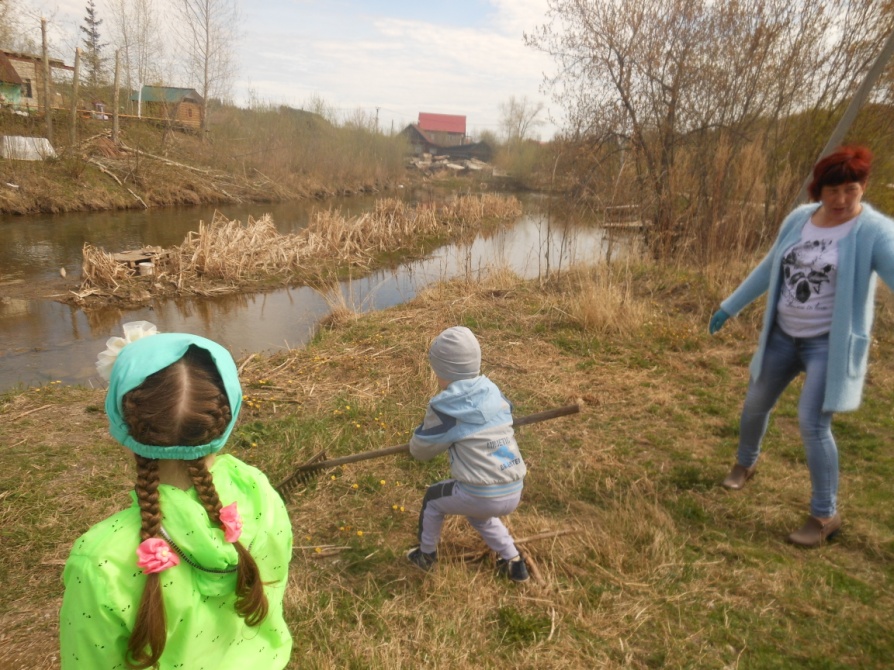 Акция «Чистый родник»
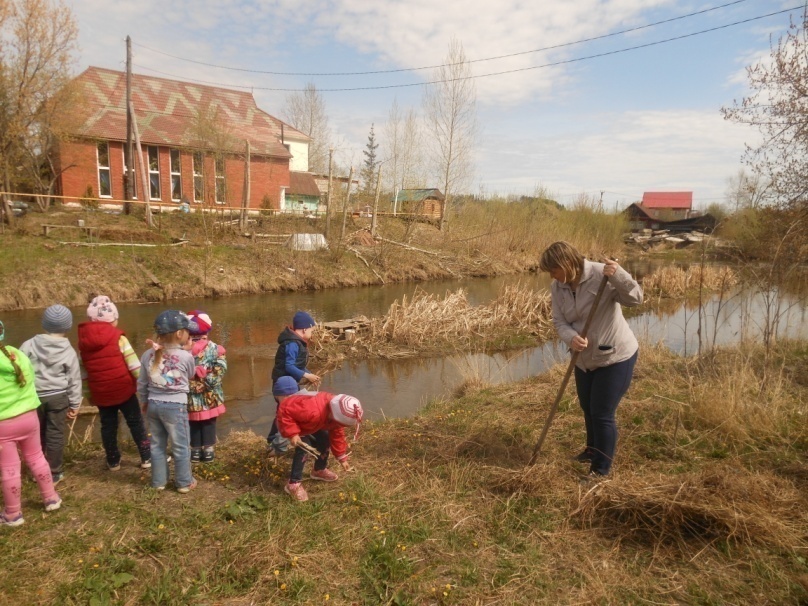 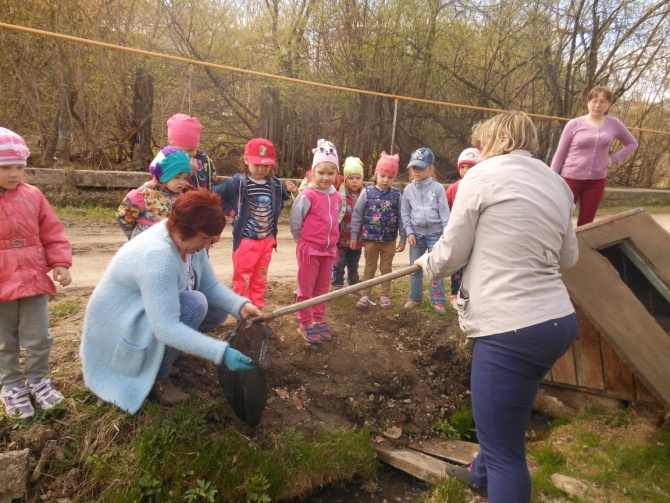 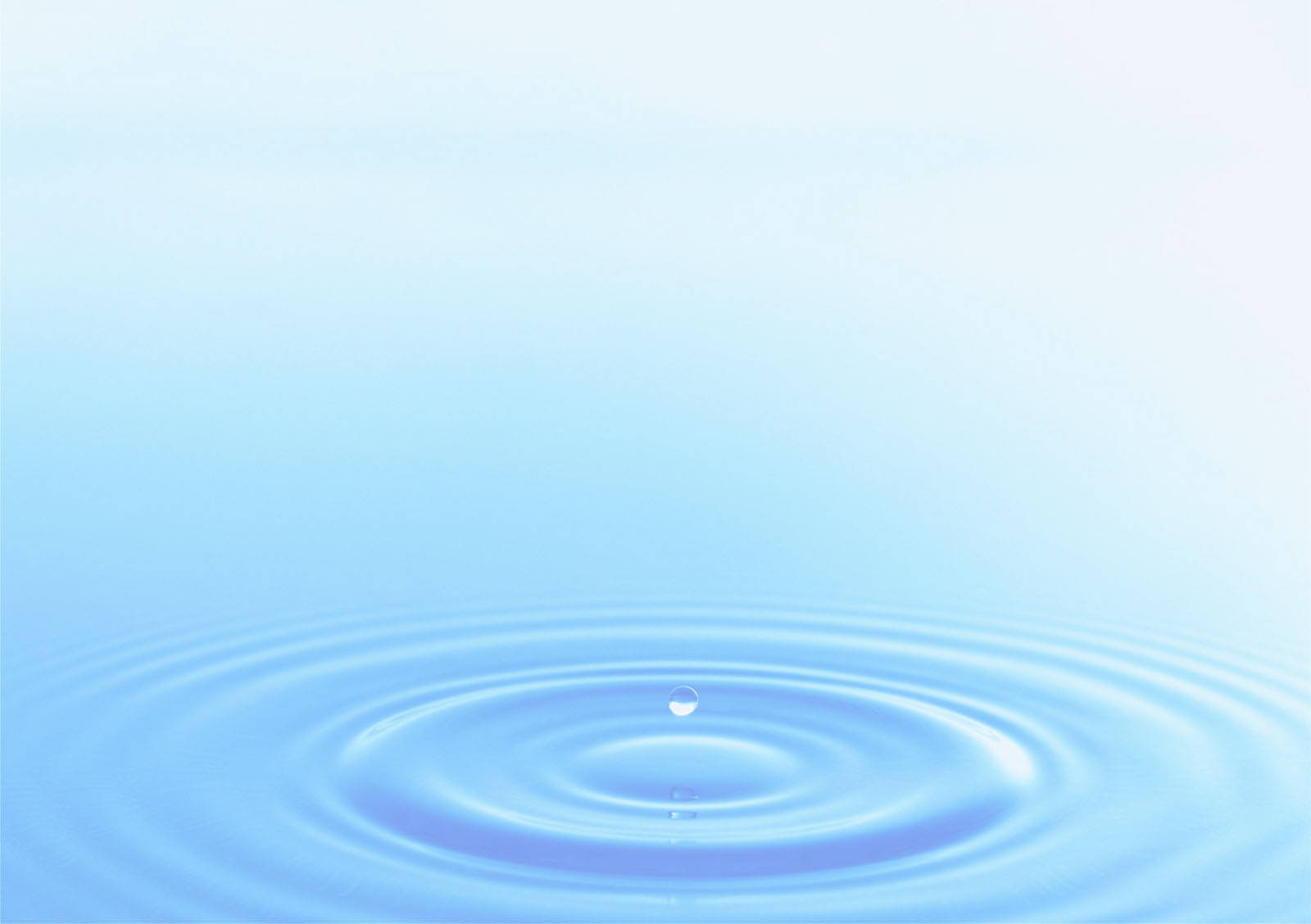 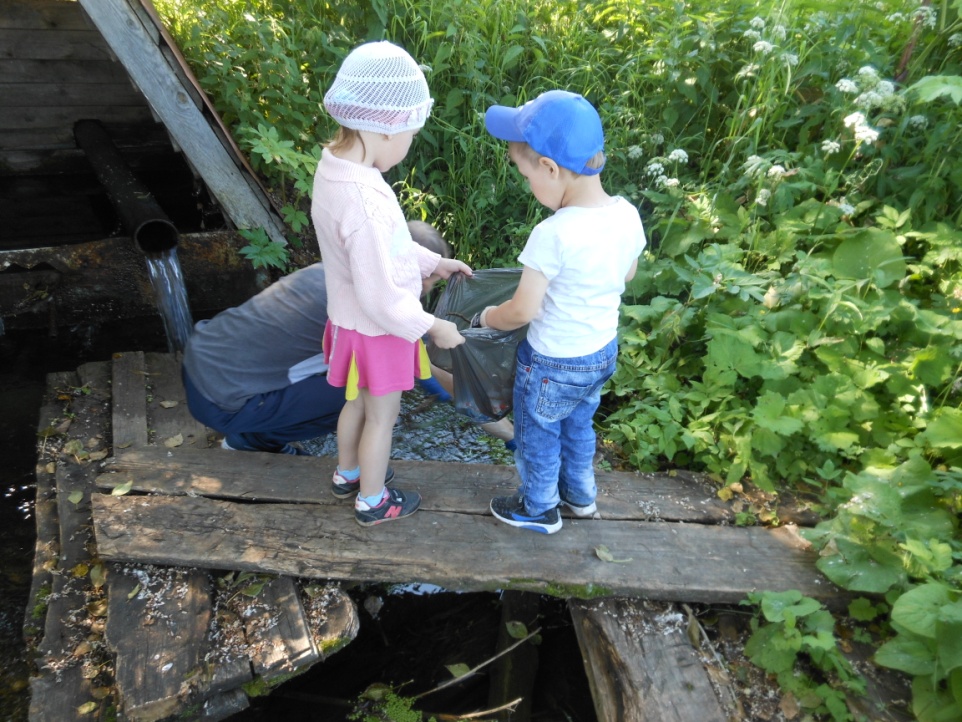 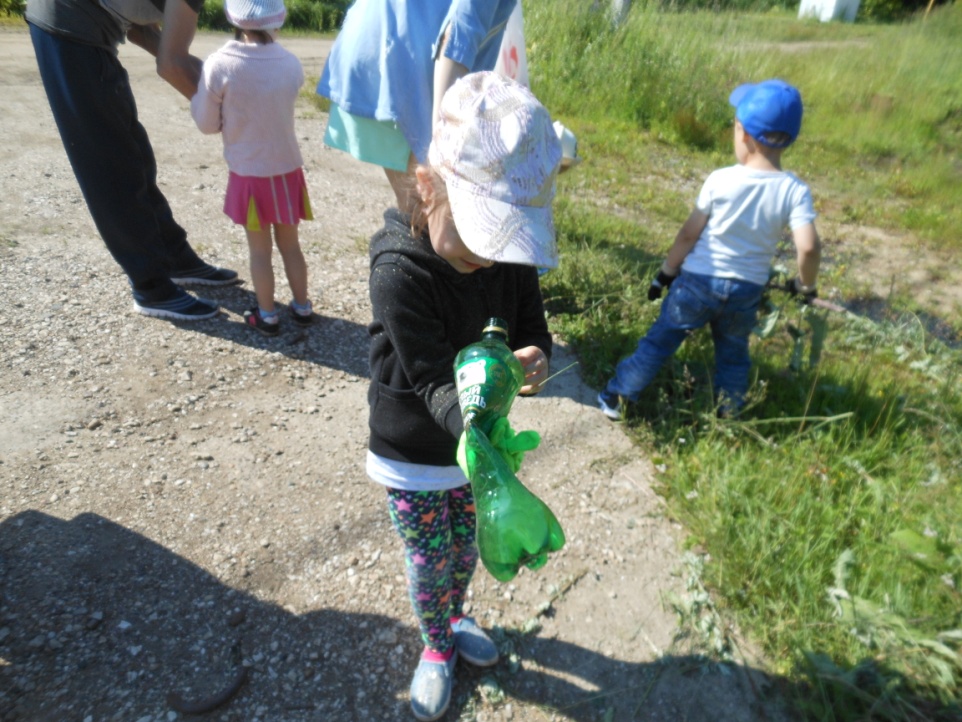 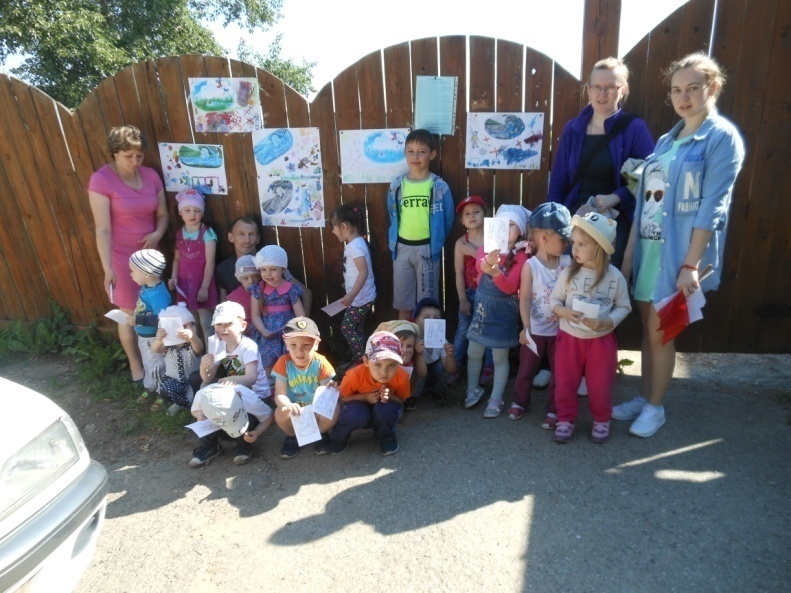 Трудимся все вместе, 
очистим родник от мусора.
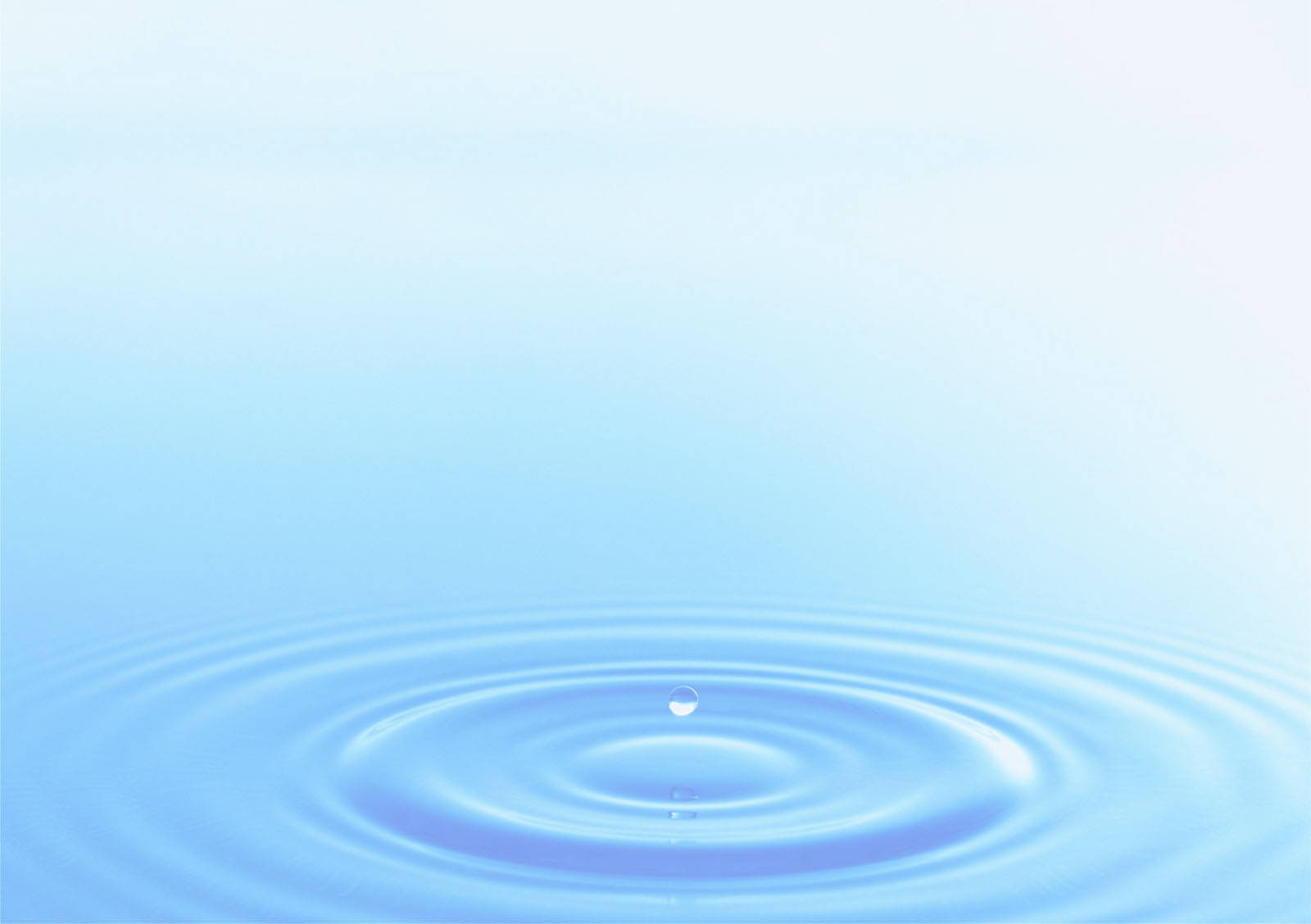 Схема - план маршрута от детского сада «Улыбка» до родников 
по улице Энгельса.
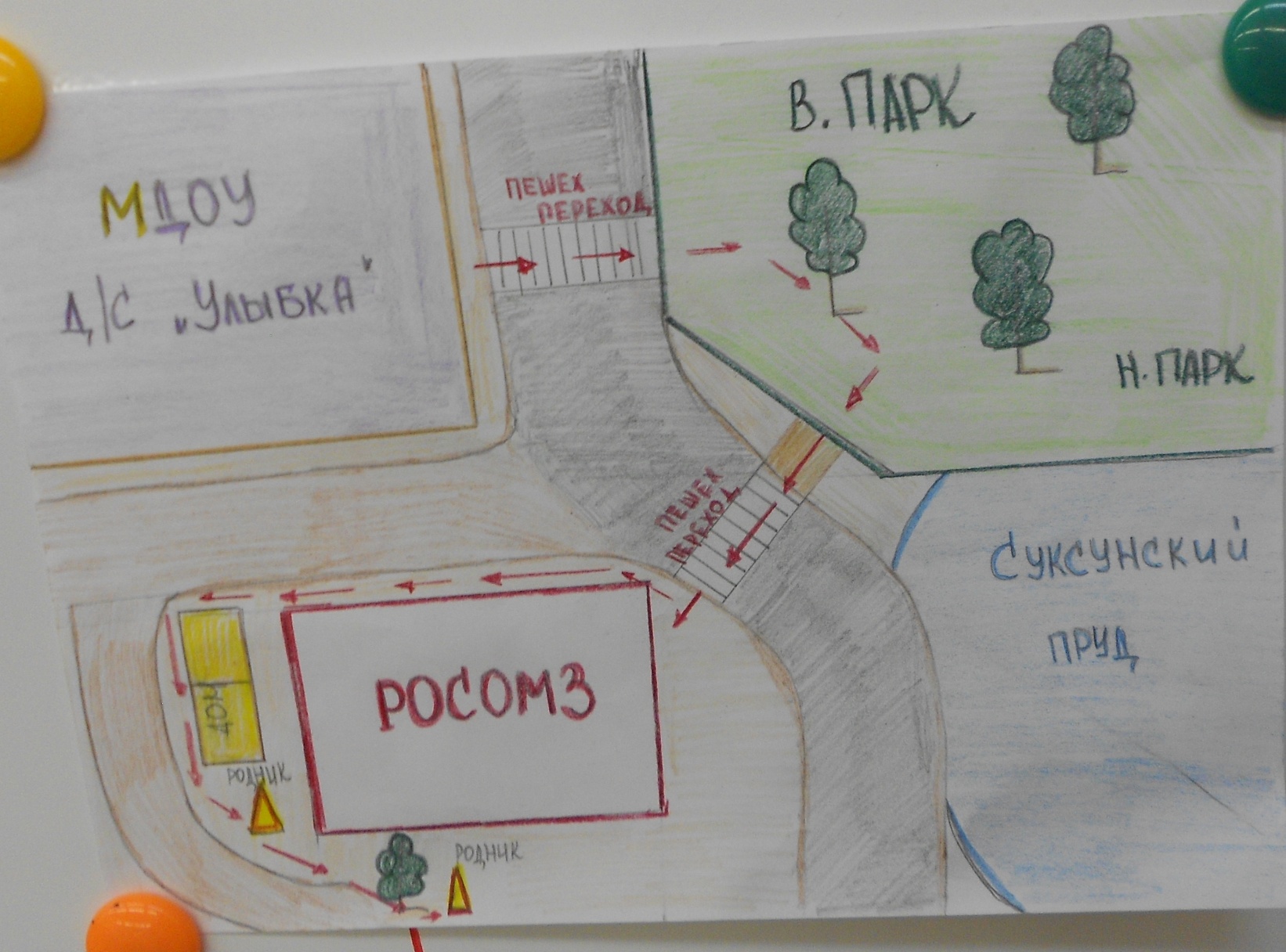 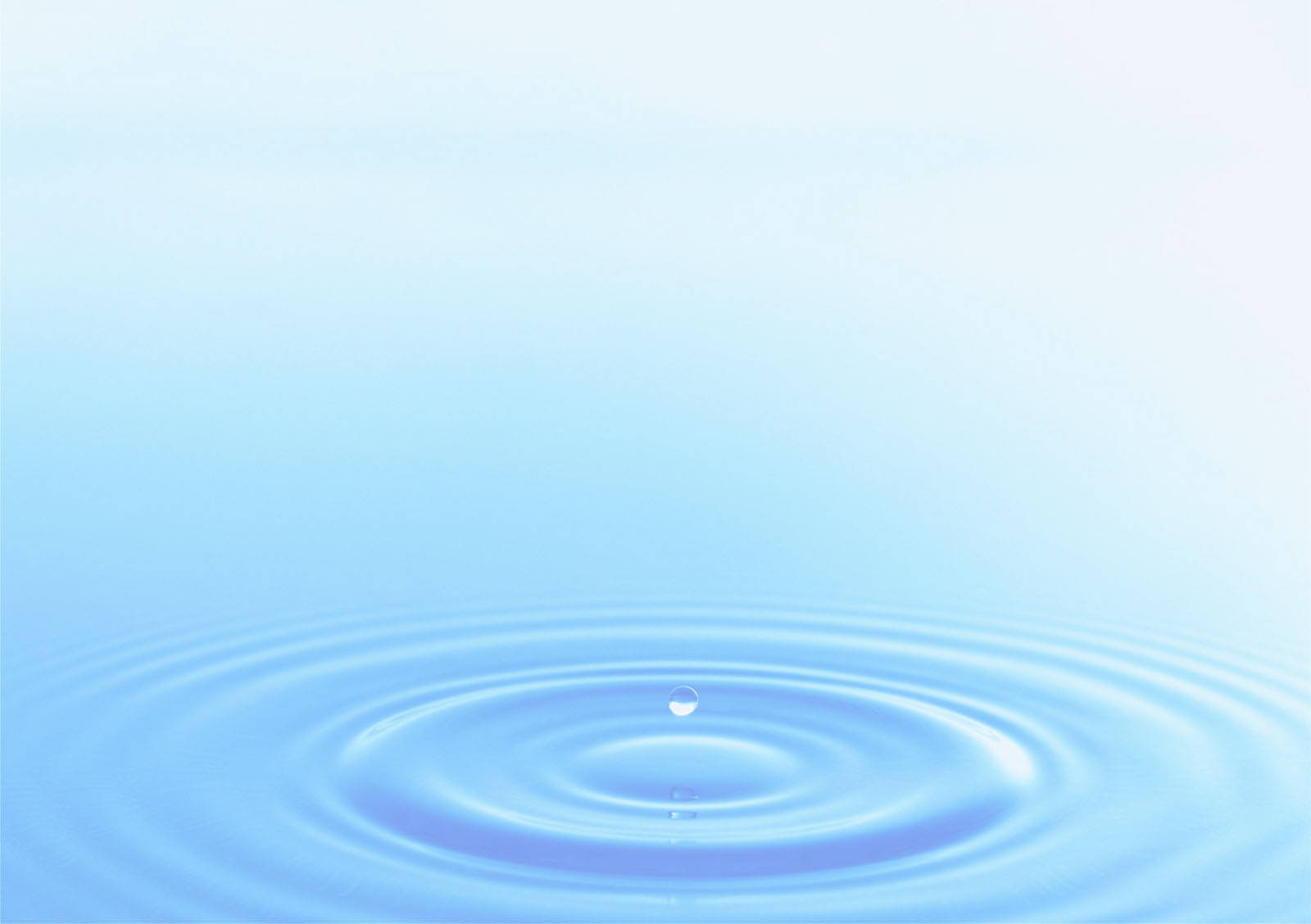 Рисунки детей «Где находится вода?»
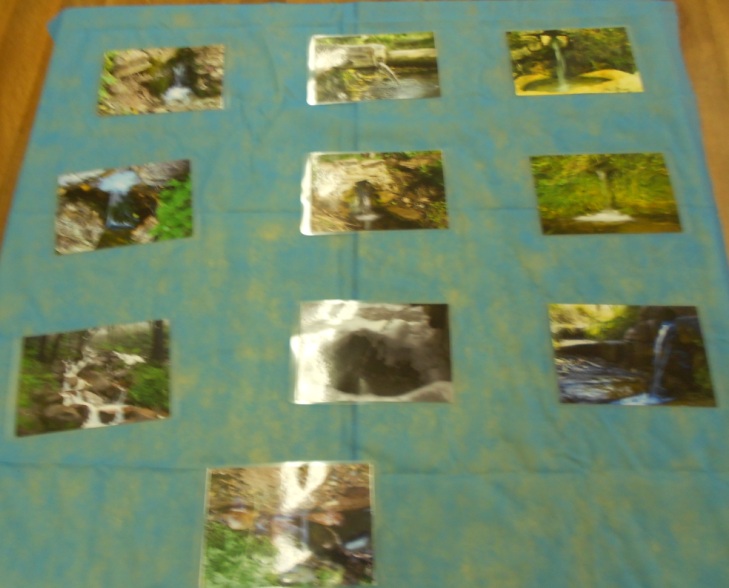 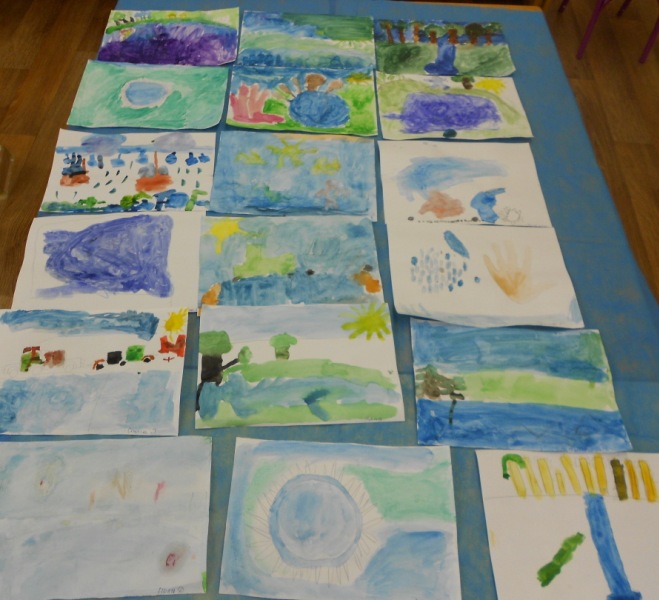 Альбом  «Родники» 
        – изготовили семья Саши Ярушина.
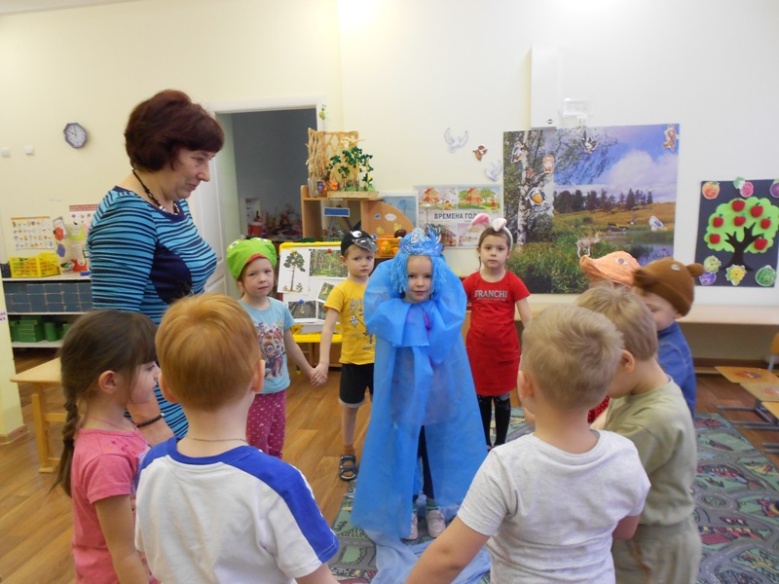 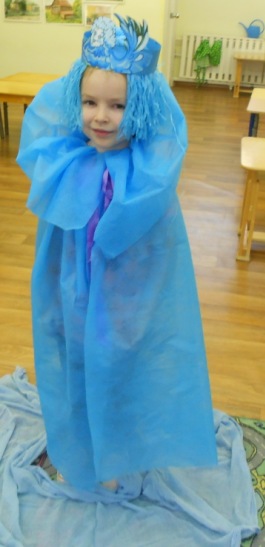 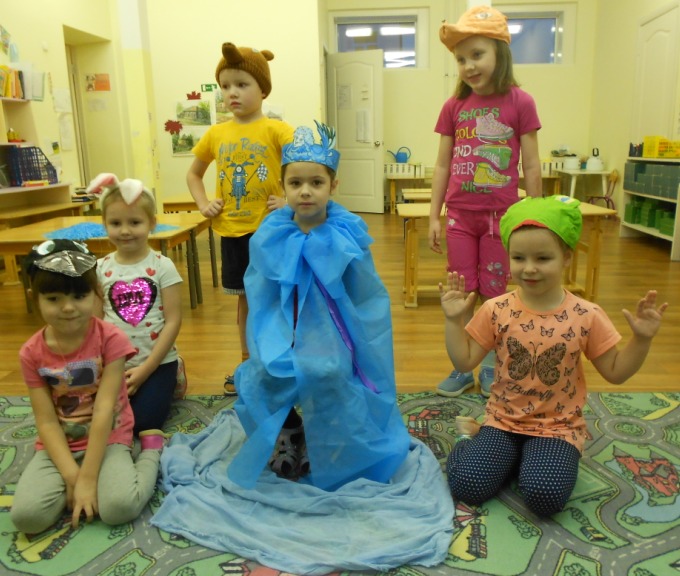 НОД с элементами 
театрализованной деятельности, по сказкам «Лесной родничок», «Ручеёк».
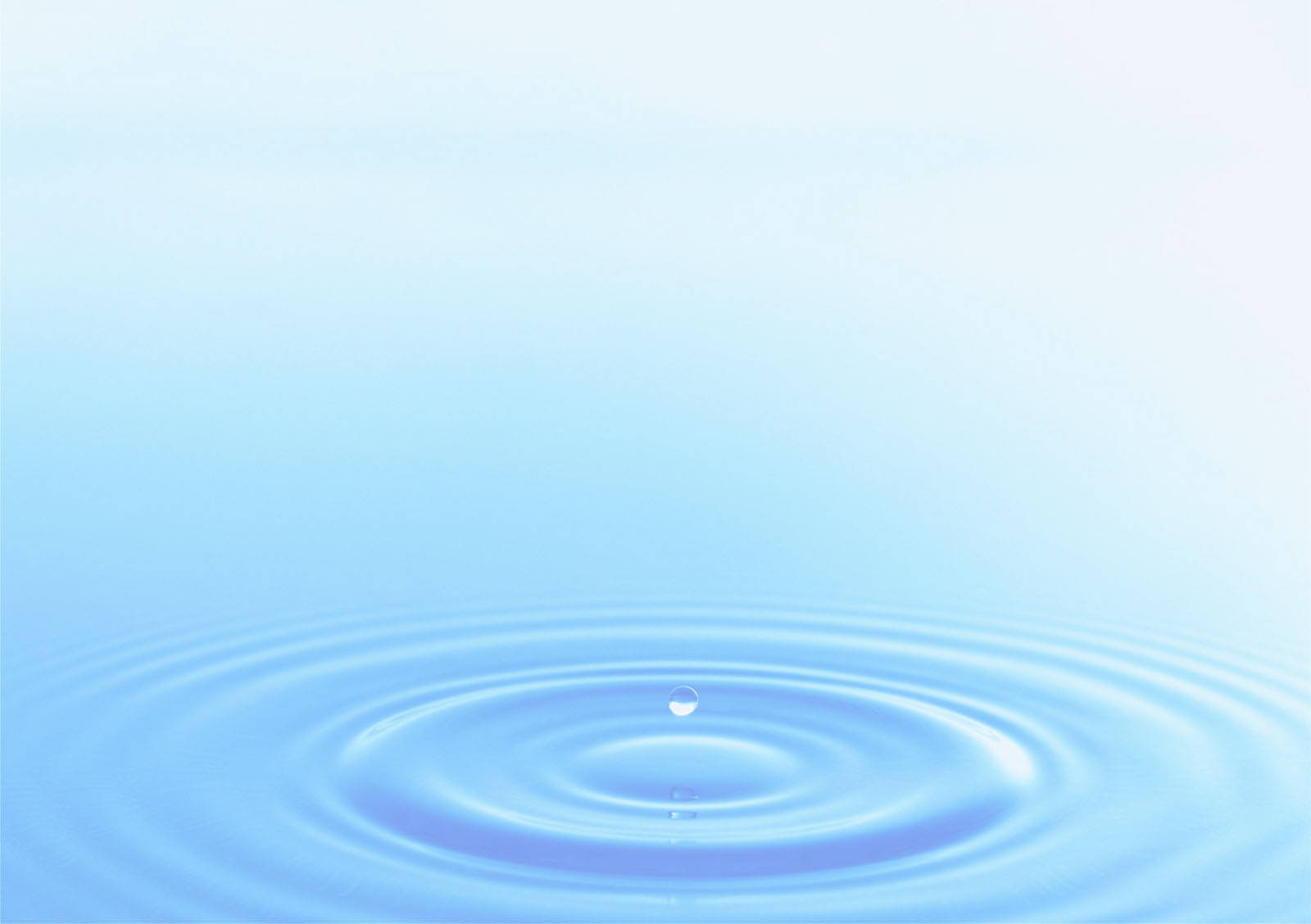 Результаты  детей:
После проведённой работы дети узнали, что без воды не может быть жизни на Земле, что в природе все взаимосвязано. У дошкольников расширились представления о том, что вода – очень ценный продукт, она нужна всем живым существам: растениям, животным, человеку. Сформировались  знания о значении воды, вода – источнике  жизни, что вода необходима для поддержания и обеспечении жизни человека. Дети узнали о круговороте воды в природе, научились составлять схемы круговорота воды в природе. 
У детей, сформировались основы экологической культуры, дети узнали: какой бывает вода, научились проводить опыты с водой, определяя ее качества и свойства. 
Дети узнали, что в посёлке Суксун, находятся 7 родников – по улице Энгельса – 2 родника, Братьев Чулковых – 2 родника, Челюскинцев – 2 родника, Ольховка – 1 родник. 
Дети научились ухаживать за родниками, беречь их, так же  экономно использовать воду,  научились бережно относиться к воде.
 Наши дети бережно относятся к родникам и  вырастут экологически грамотными людьми. Возможно, это в будущем и решит глобальную проблему человечества.
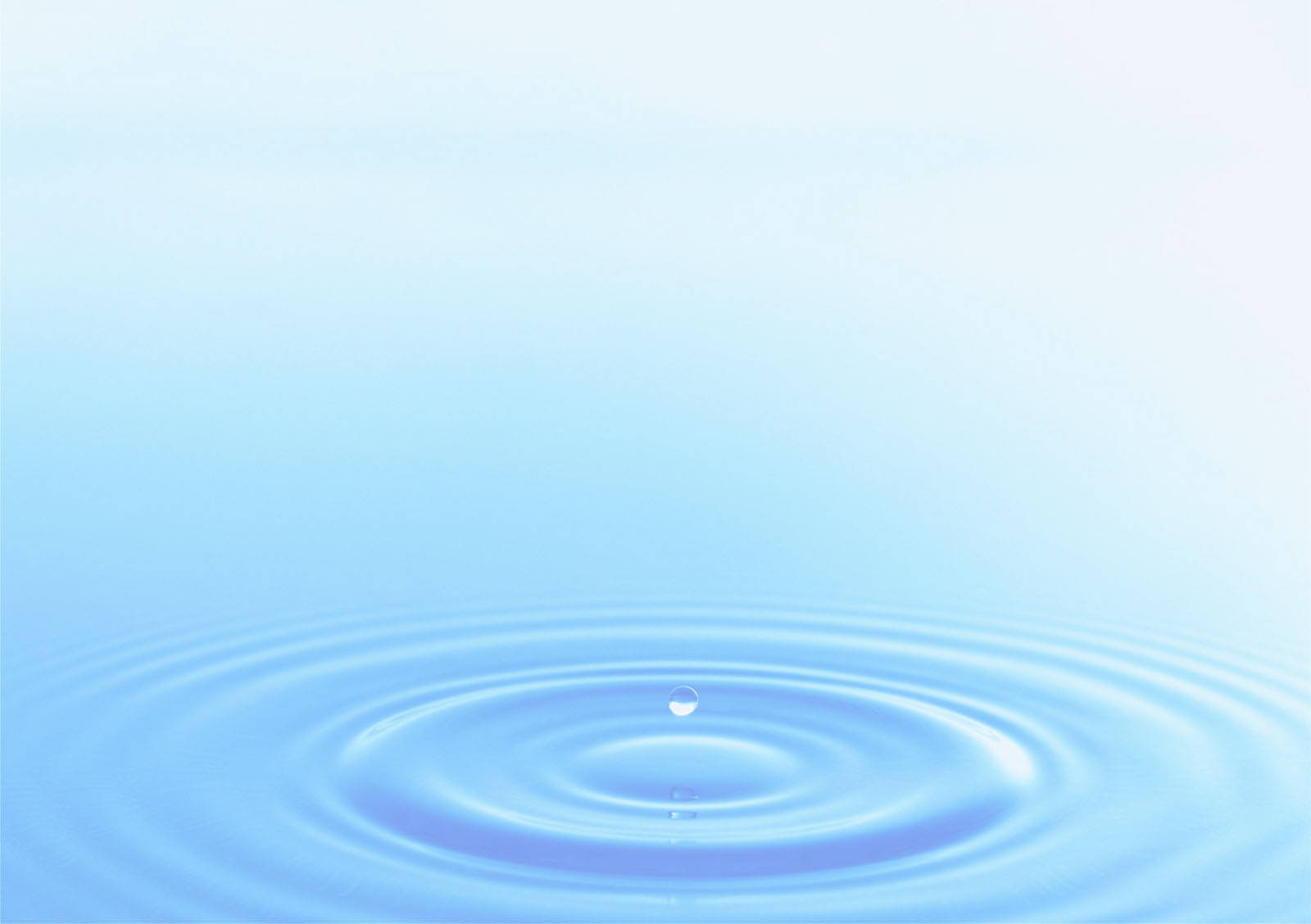 Результат  родителей:
Родители стали активными участниками проекта. Оценили важность и необходимость формирования у детей ценностного отношения к природе. Родители в результате деятельности в образовательном проекте расширили свои знания о  родниках нашего Суксуна, важности знакомства с ними детей, а также о сохранении природы.
Участие в акциях – 6 семей.
Итог проекта: 
Презентация проекта. 
Альбом «Родники» -  изготовила семья Саши Ярушина;
Макет родника «Родник под тополем». 
Информационный стенд «Живи, родник» 
Акции.
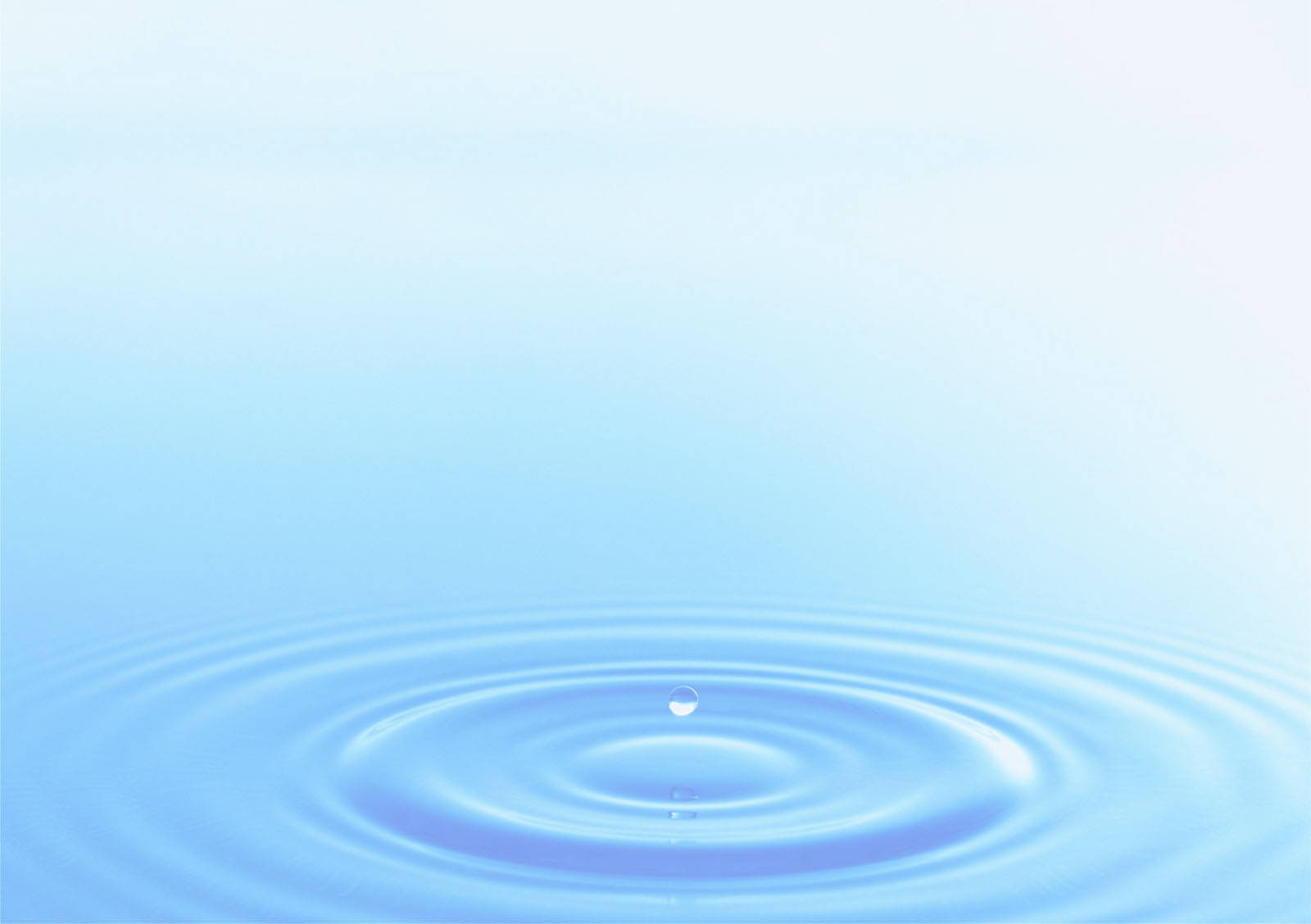 Методическая литература:
Н.А.Рыжова. Программа экологического воспитания дошкольников «Наш дом – Природа»
Т.А. Шорыгина «Беседы о воде в природе», – Москва: ТЦ Сфера, 2008.
Николаева С.Н. «Методика экологического воспитания в детском саду». – М.: Просвещение, 2010.
Гальцова Е.А. «Театрализованные и игровые занятия с детьми». – Волгоград: Учитель, 2008.
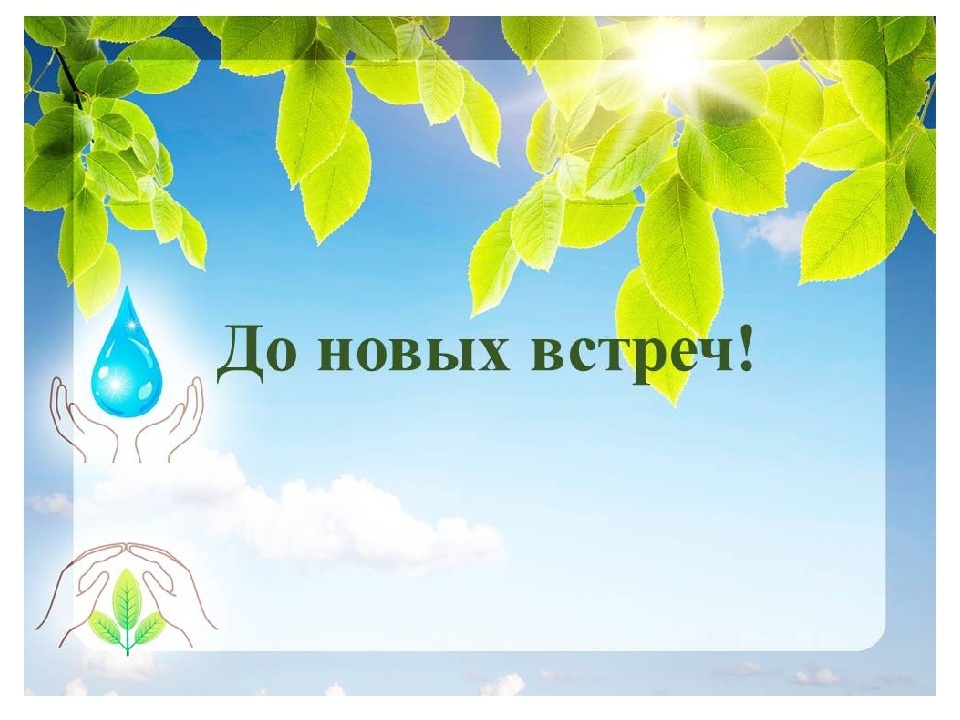